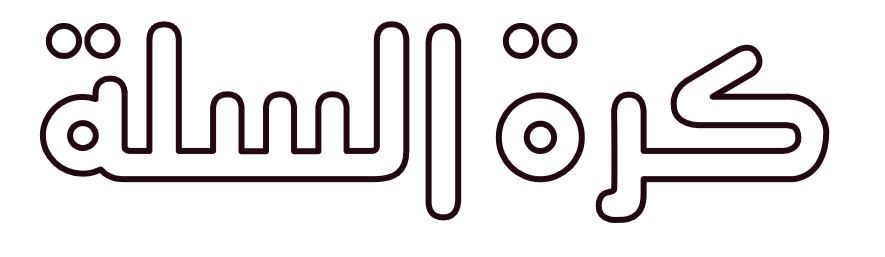 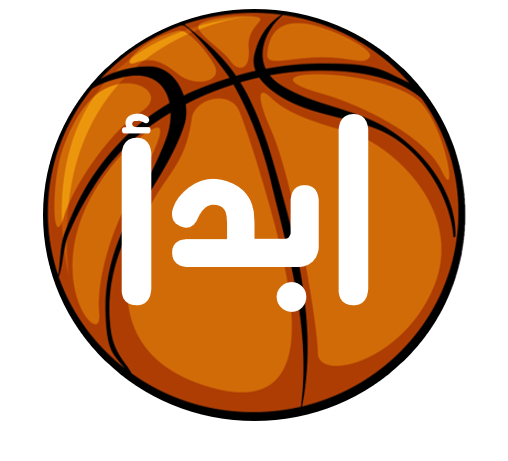 Done by : Entisar Al-Obaidallah                    MG4- Revision unit 2
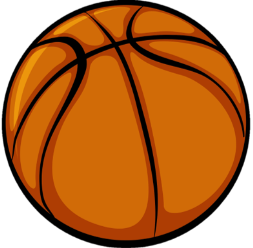 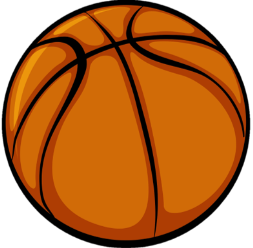 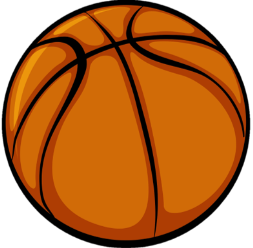 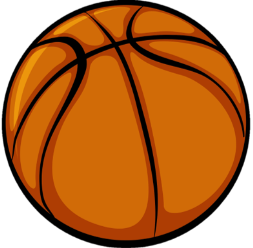 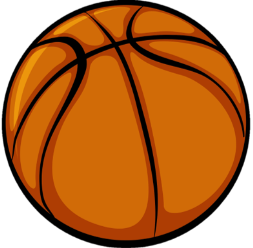 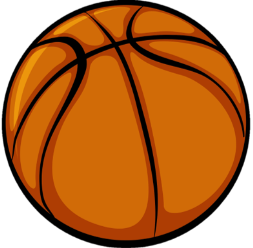 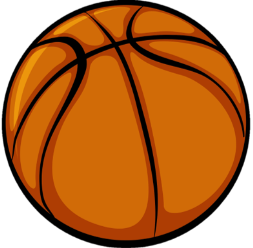 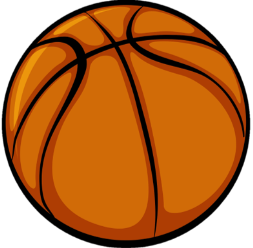 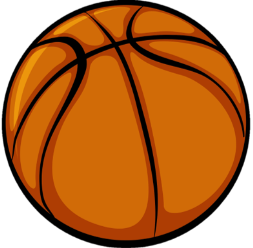 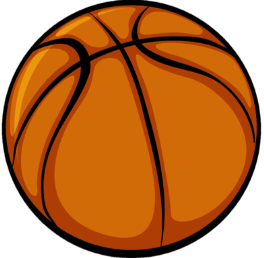 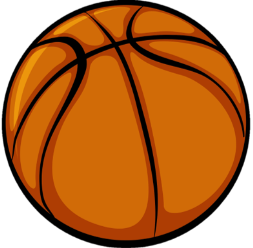 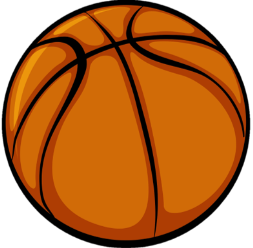 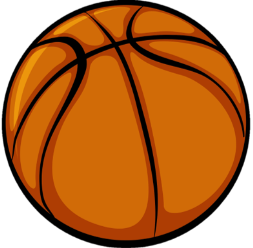 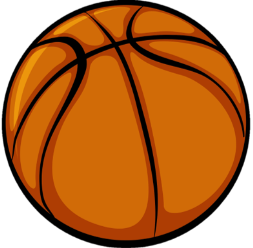 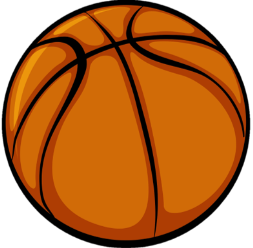 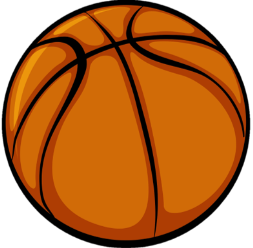 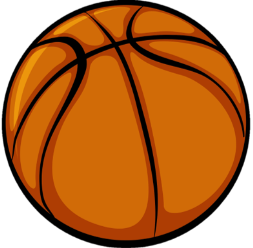 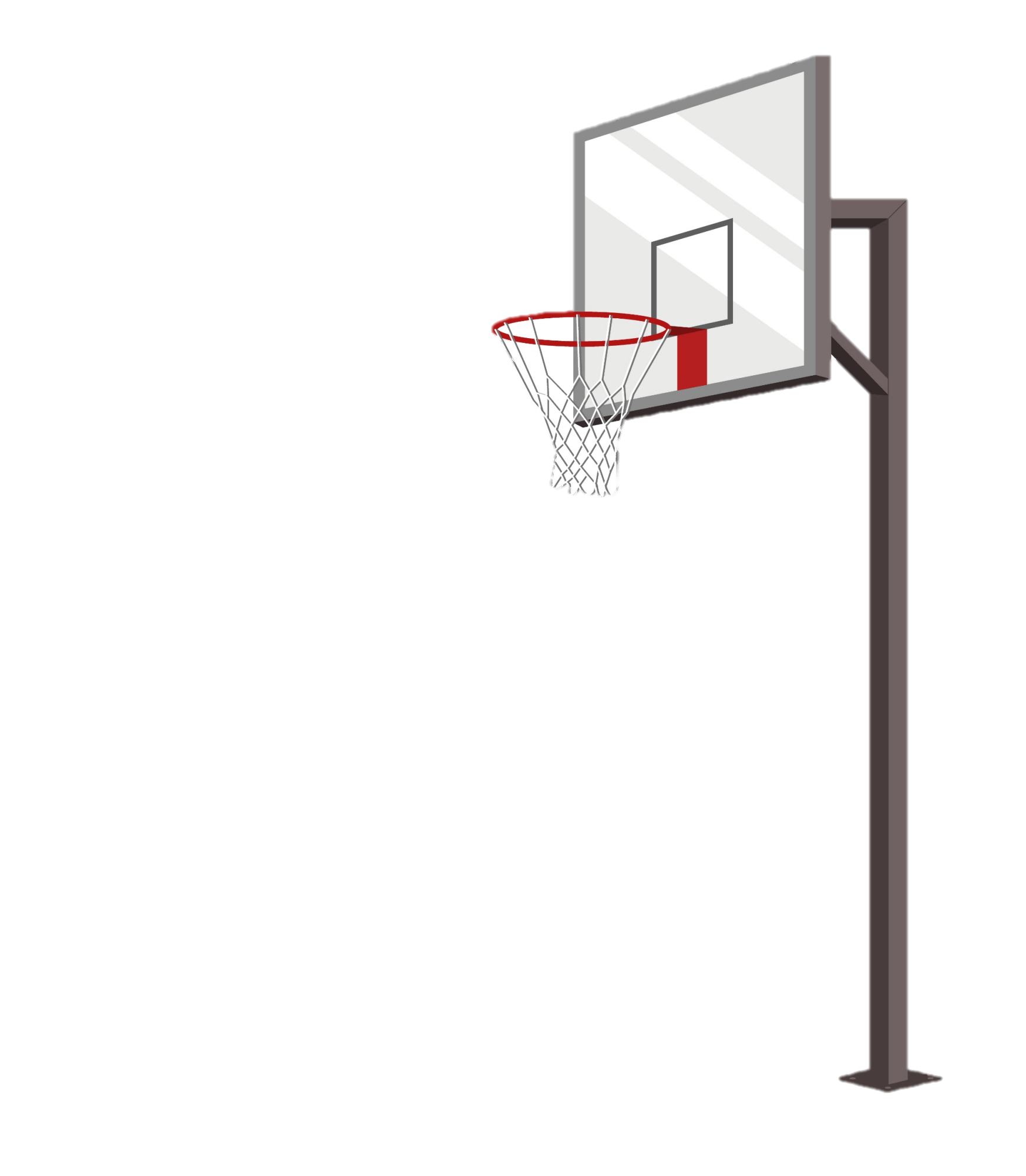 Who is the _____football player you've ever seen ?
best
good
better
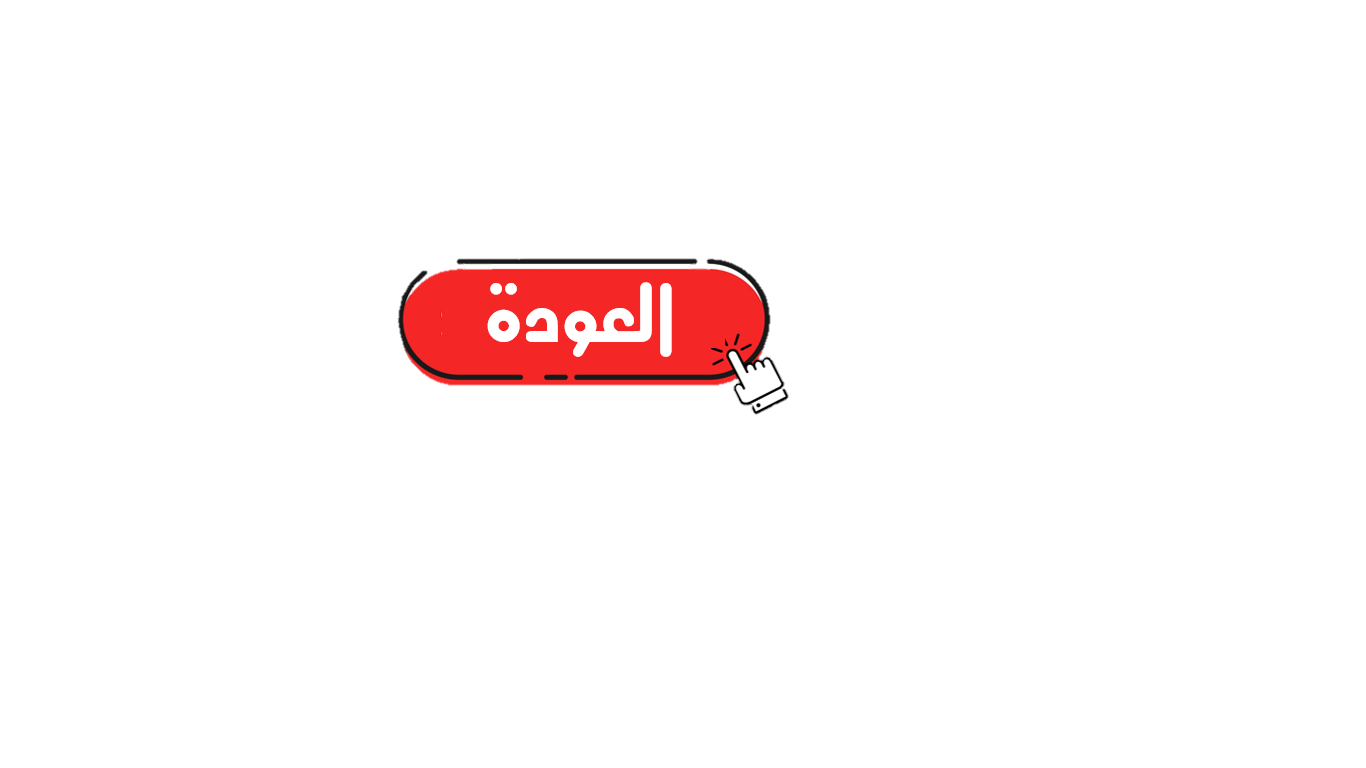 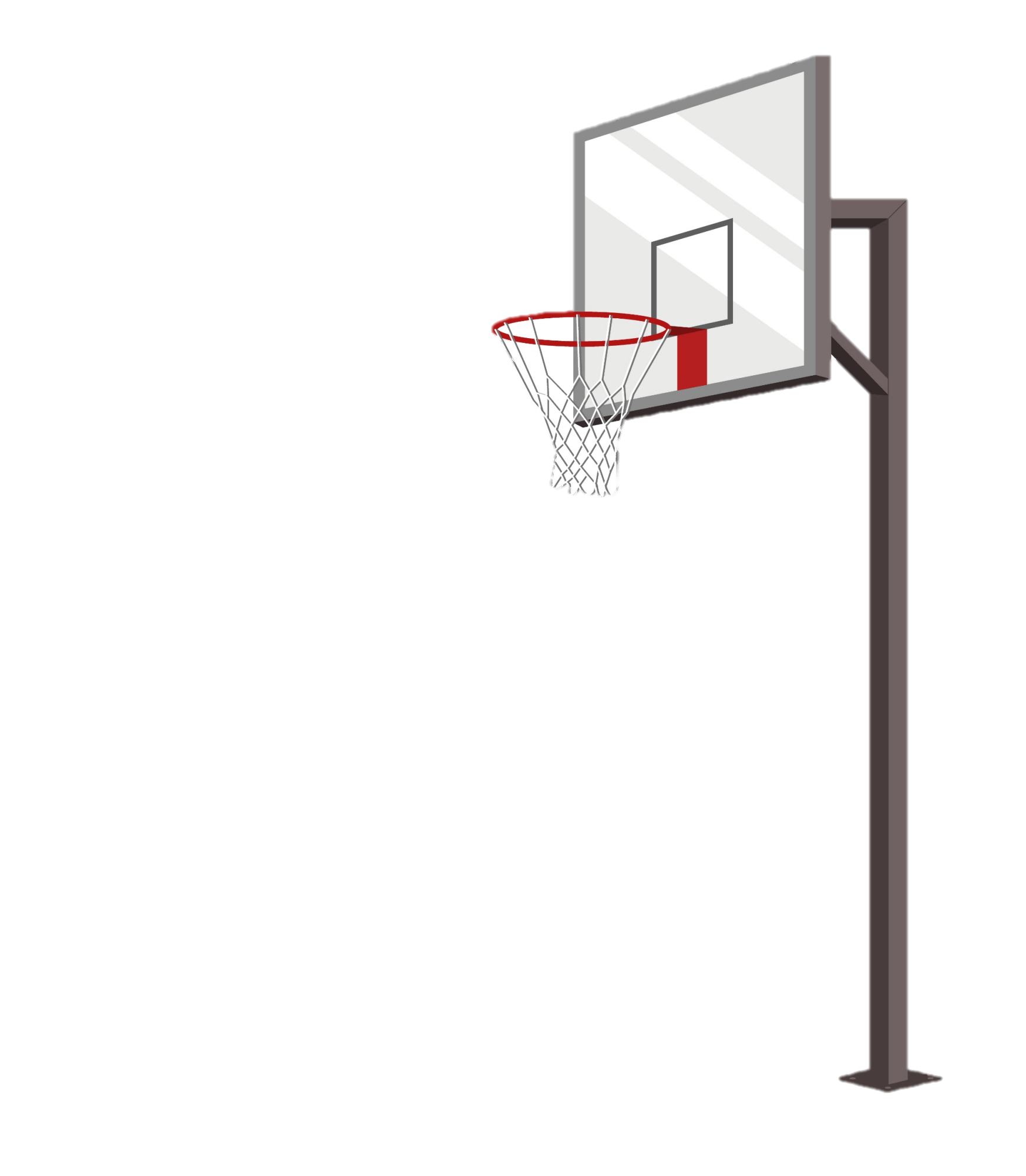 How _______you been learning to ski ?
long
much
many
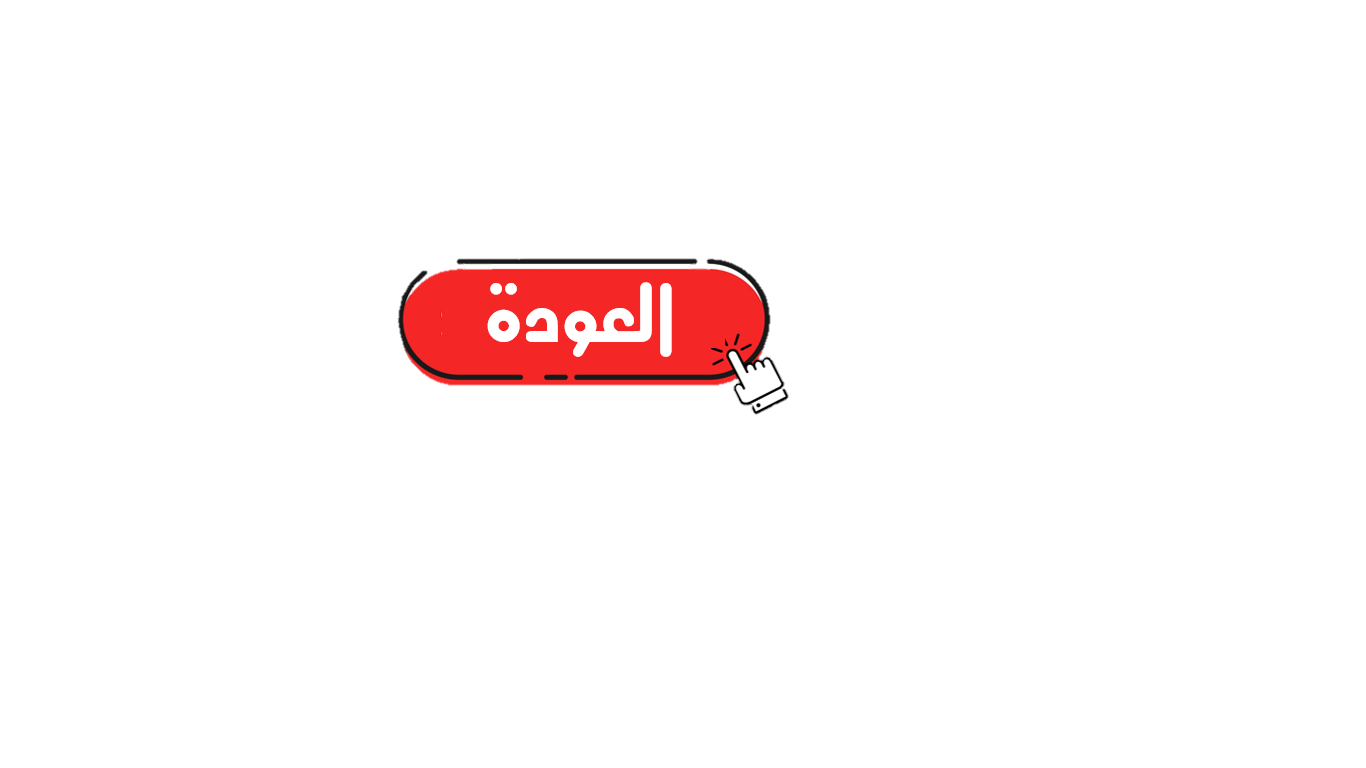 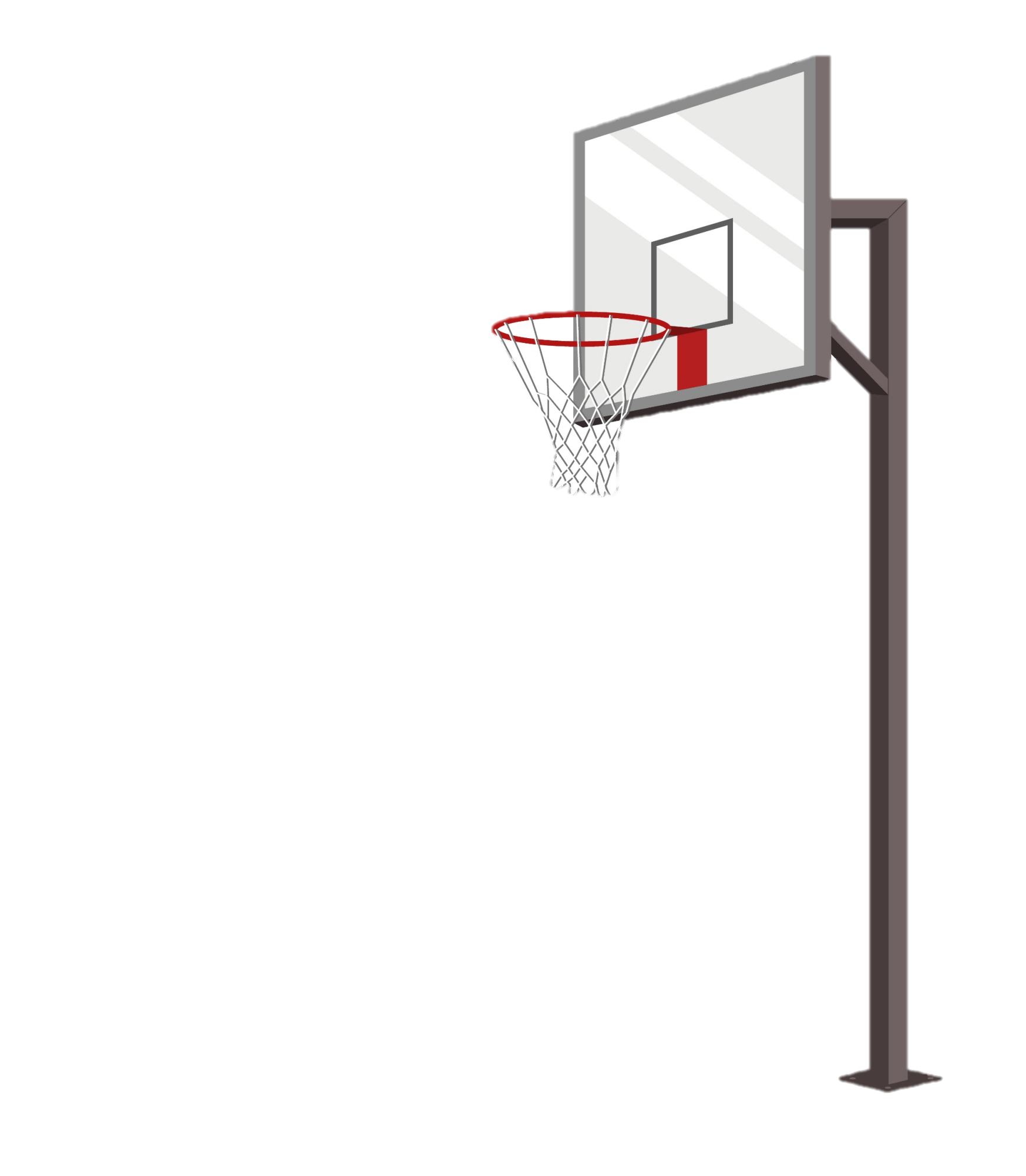 She has _______three lessons .
explain
explains
explained
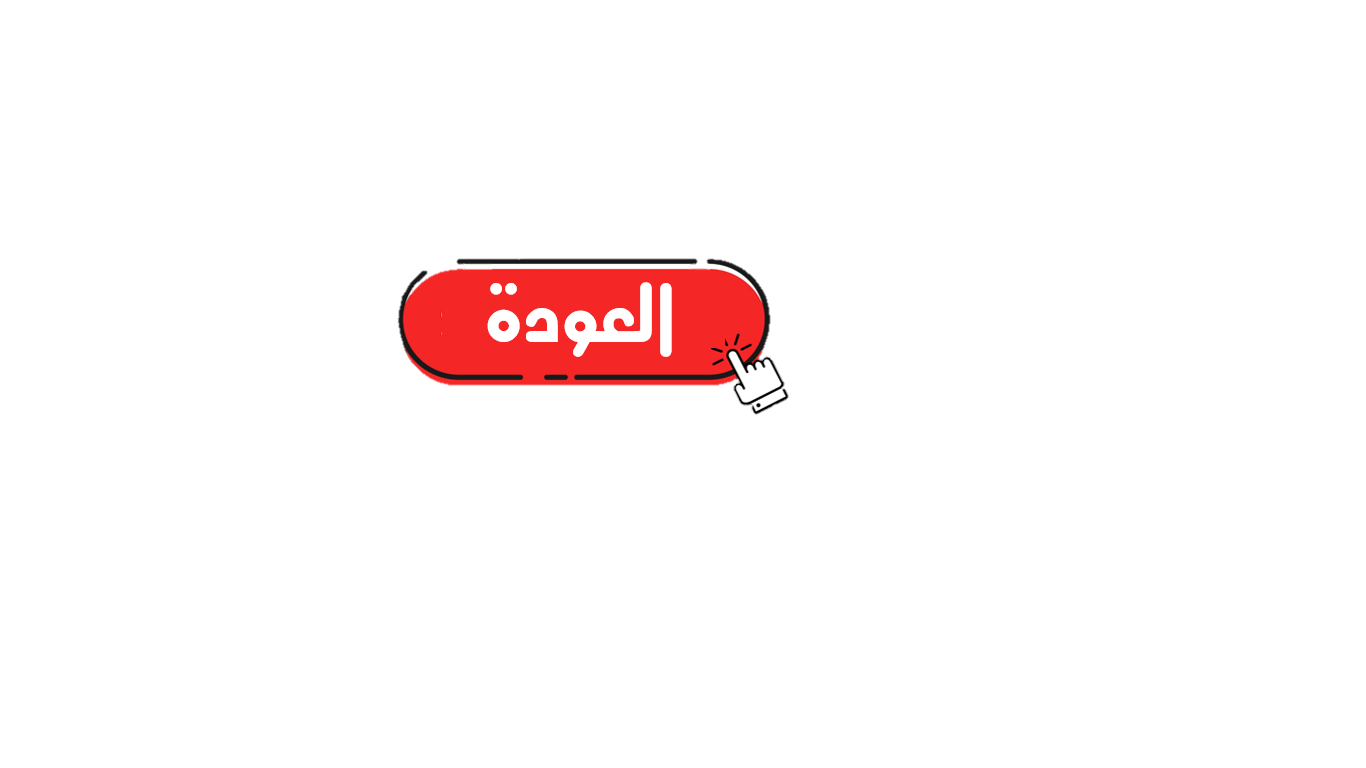 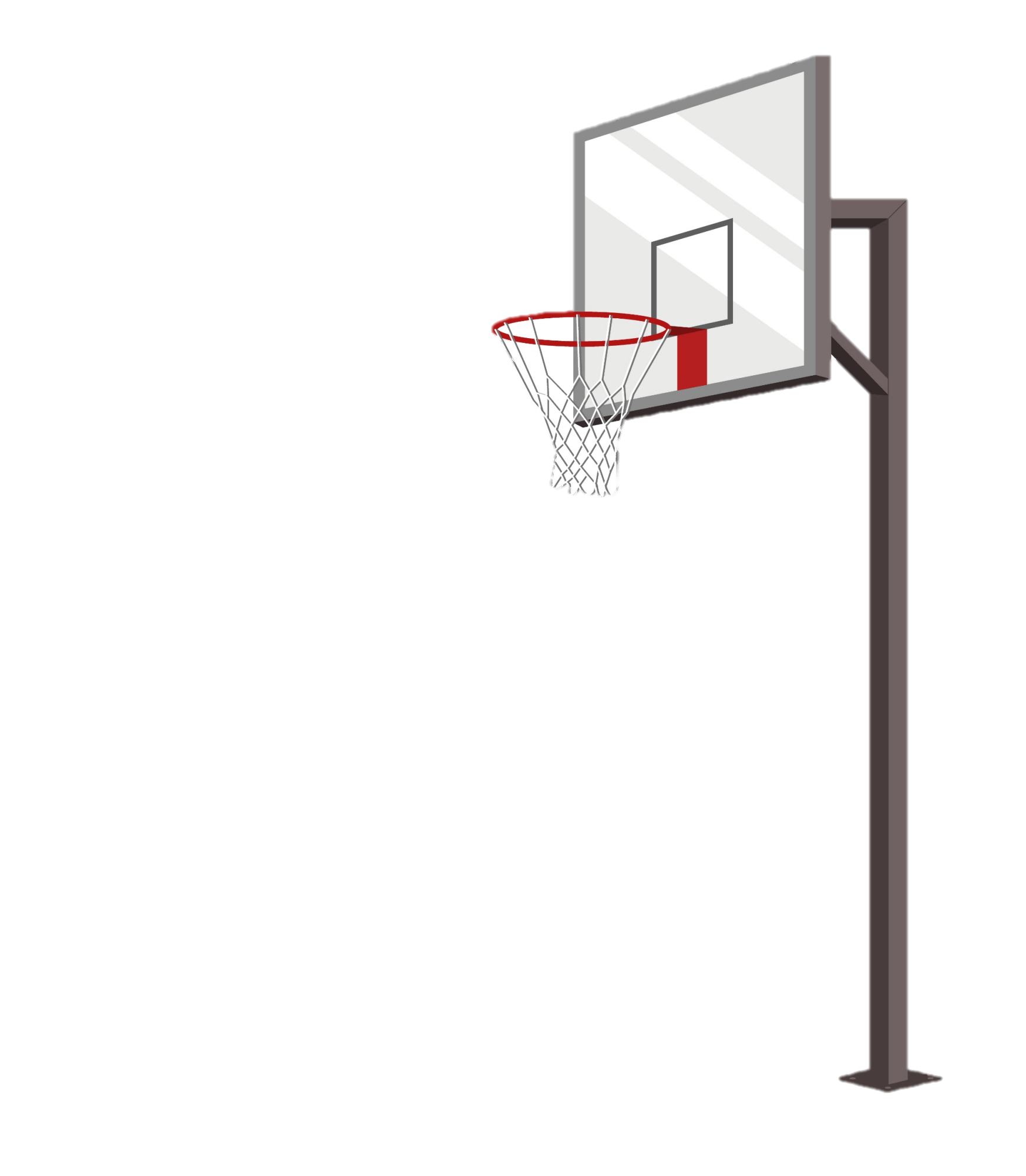 He has been ____since
  2002 .
teaching
teaches
teach
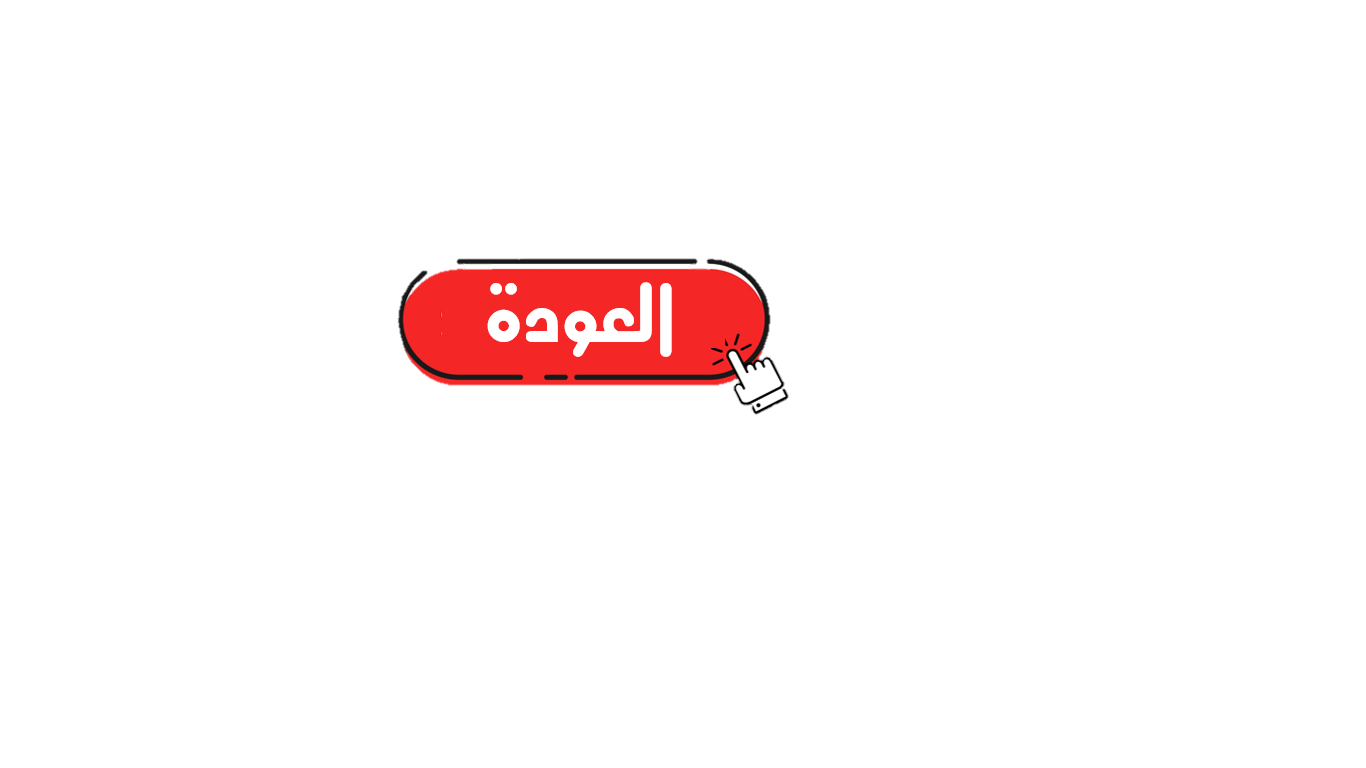 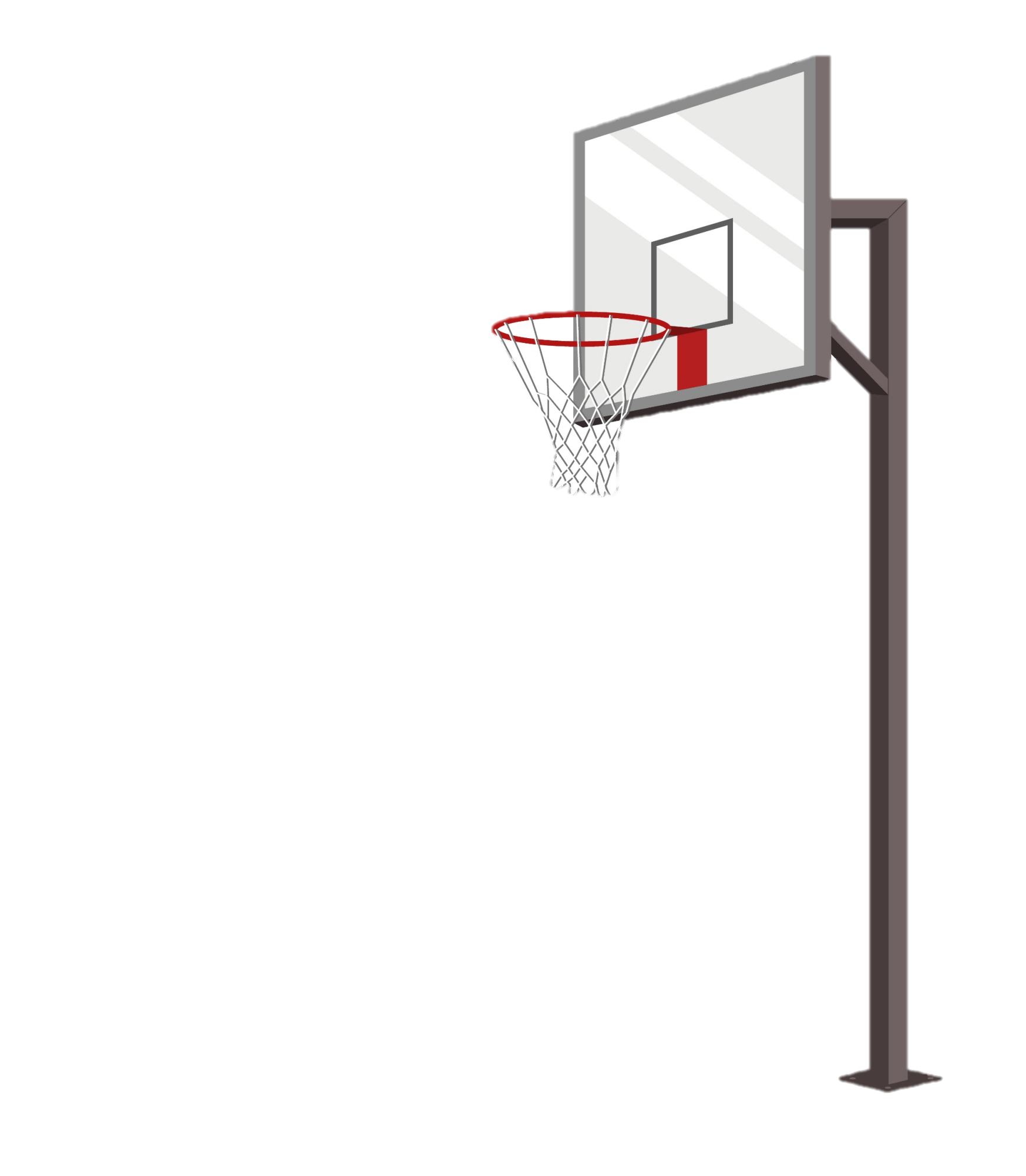 He drives _______.
careful
care
carefully
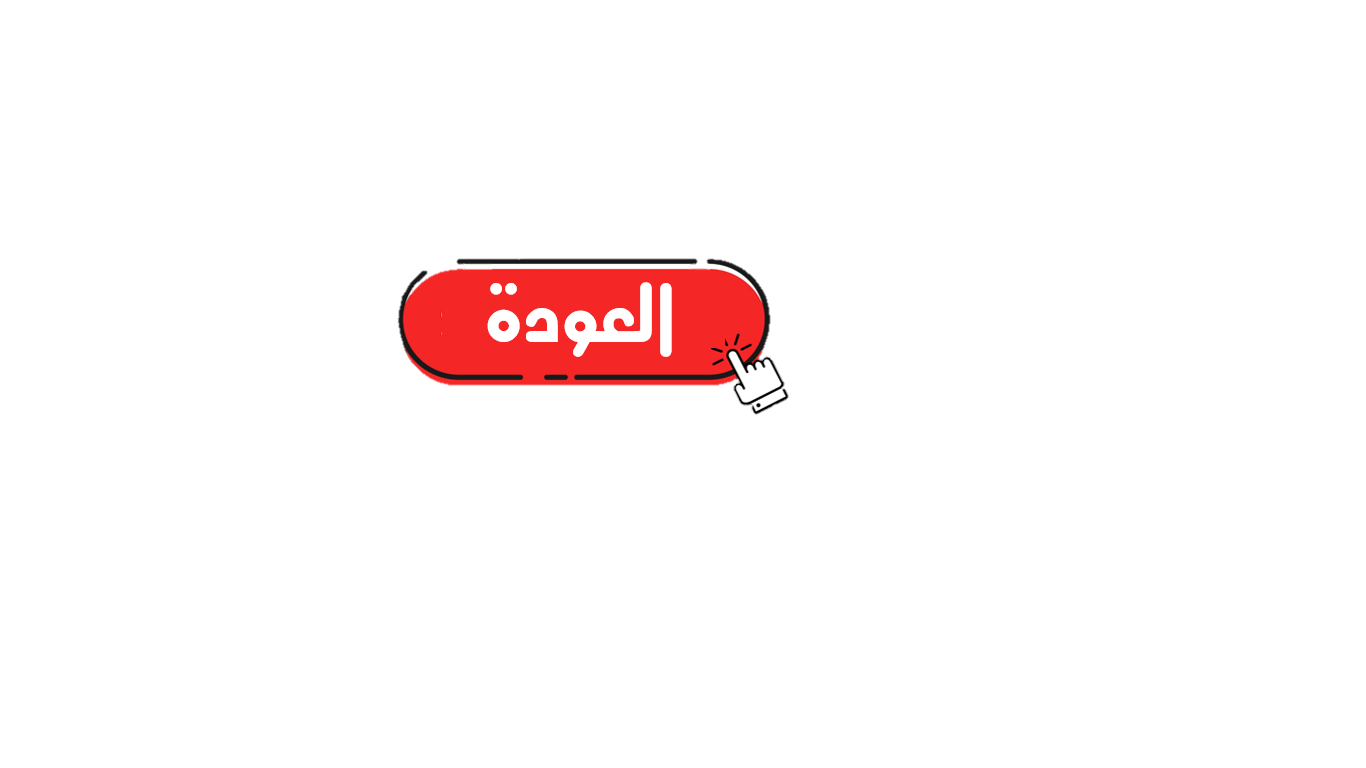 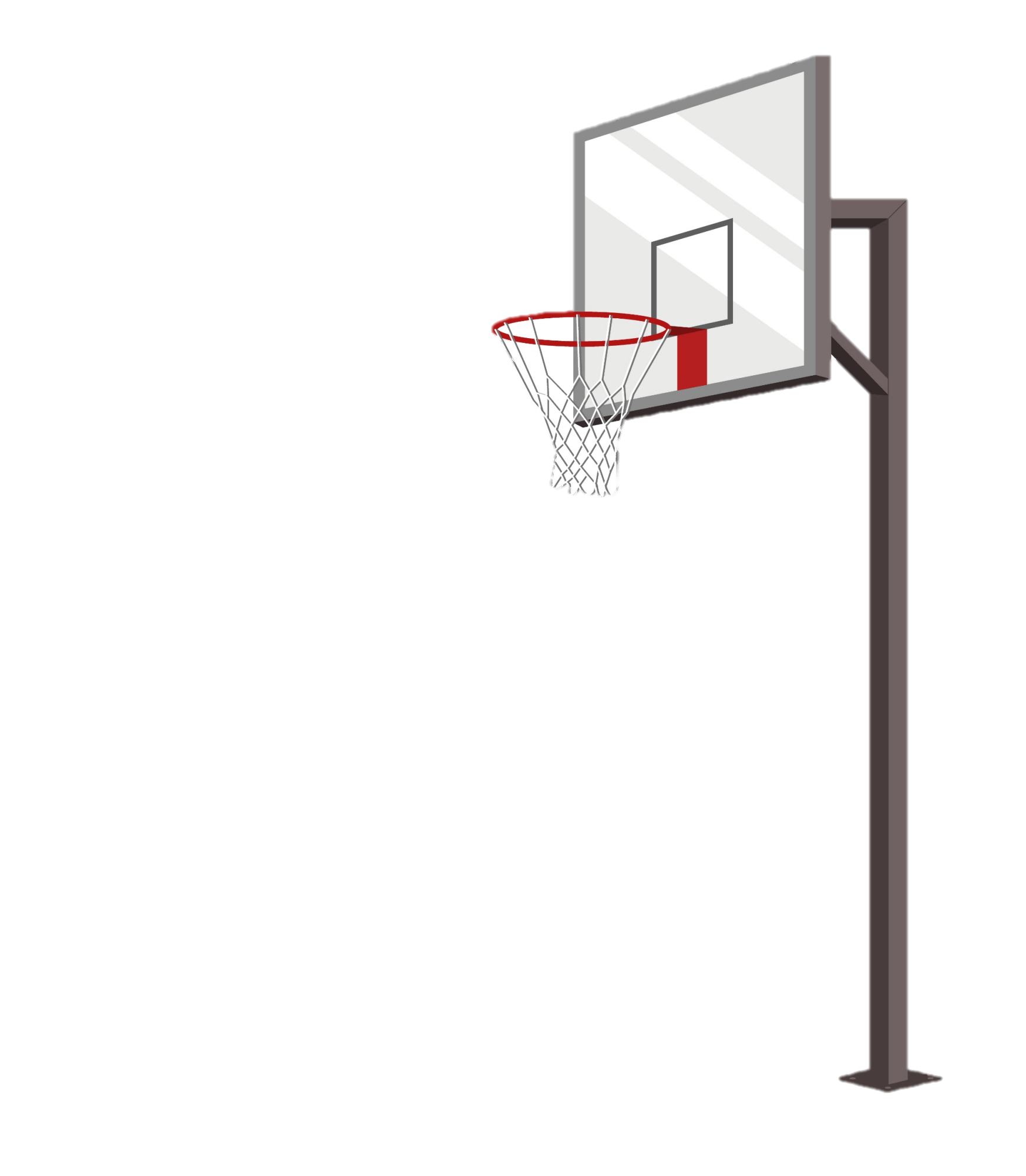 The _______book I have ever read was "War and Peace" .
long
longer
longest
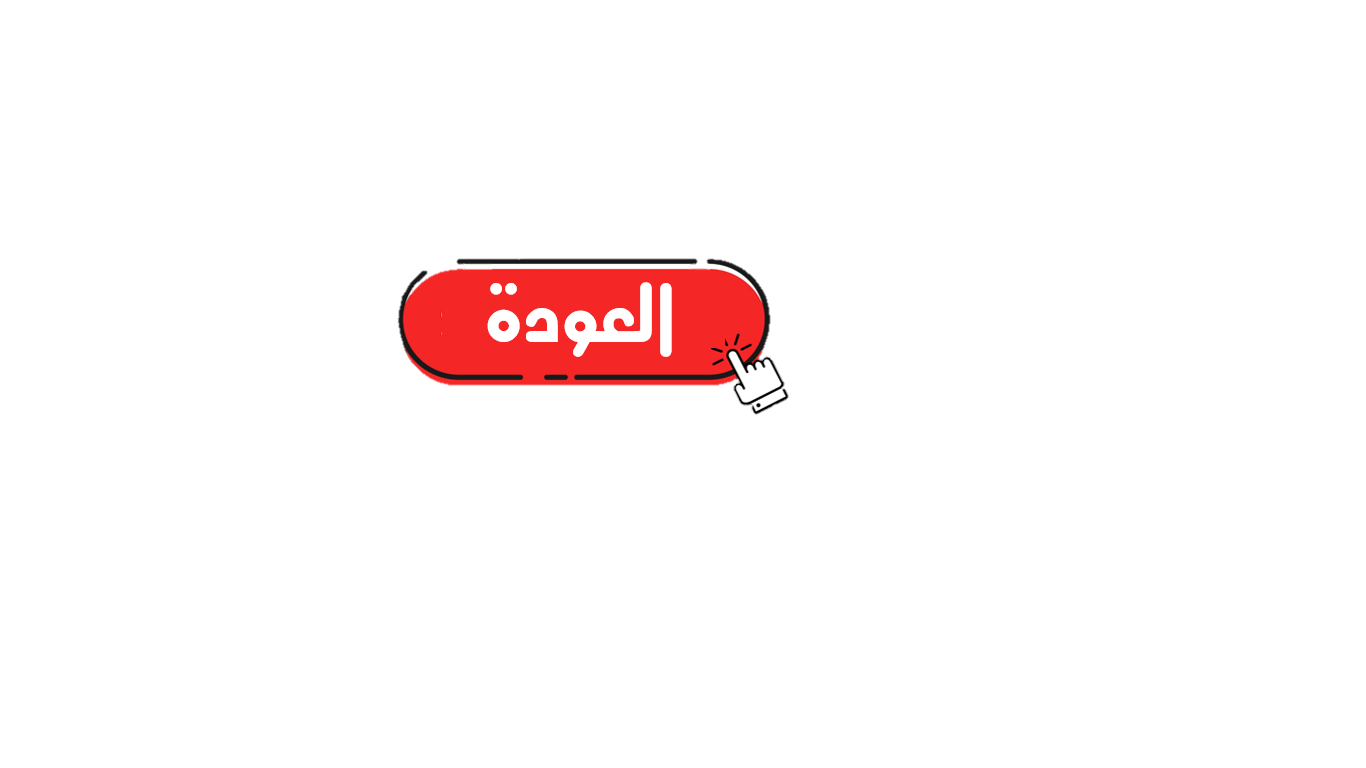 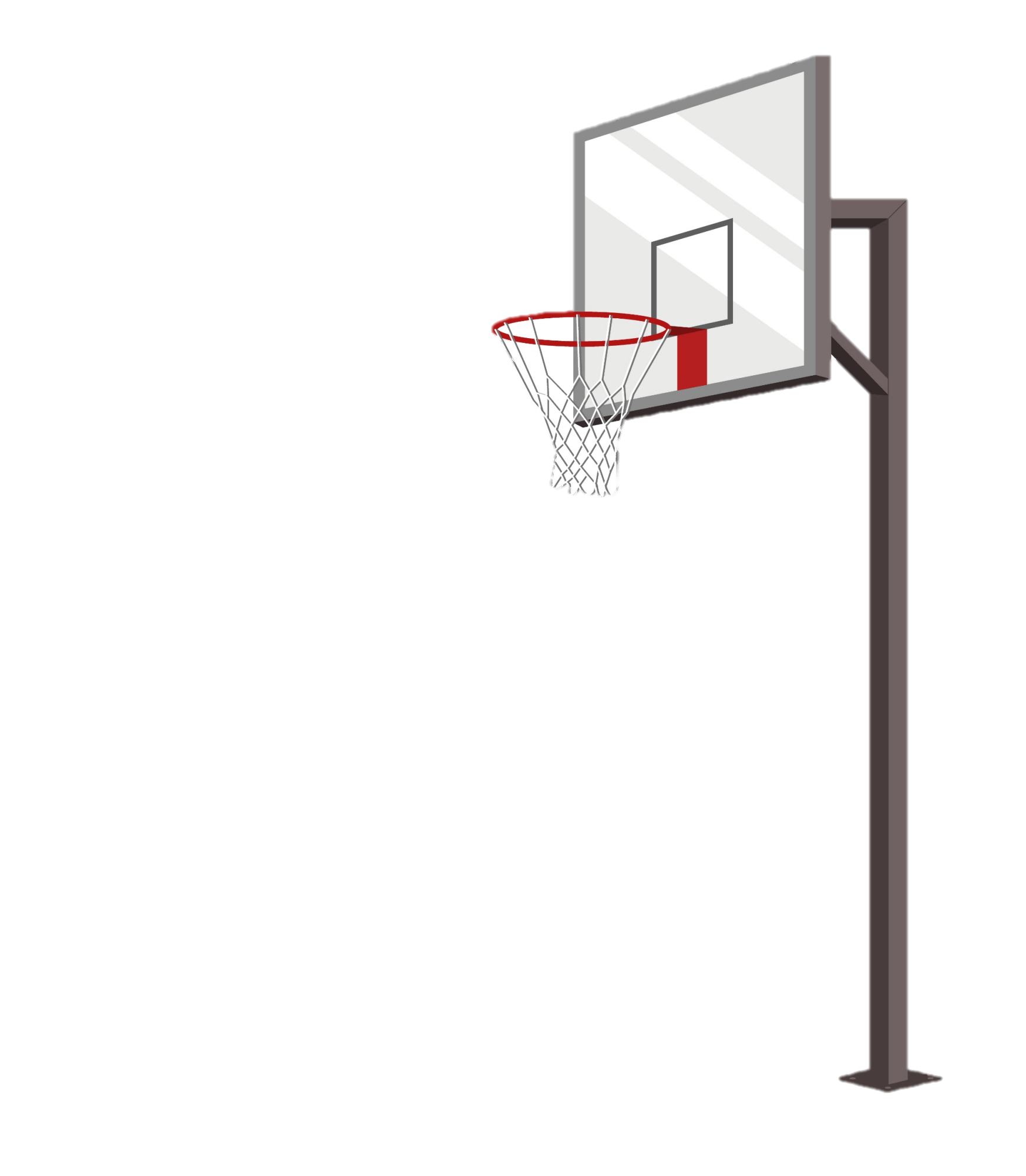 Bahrain is not as _____as Saudi Arabia .
big
gigger
biggest
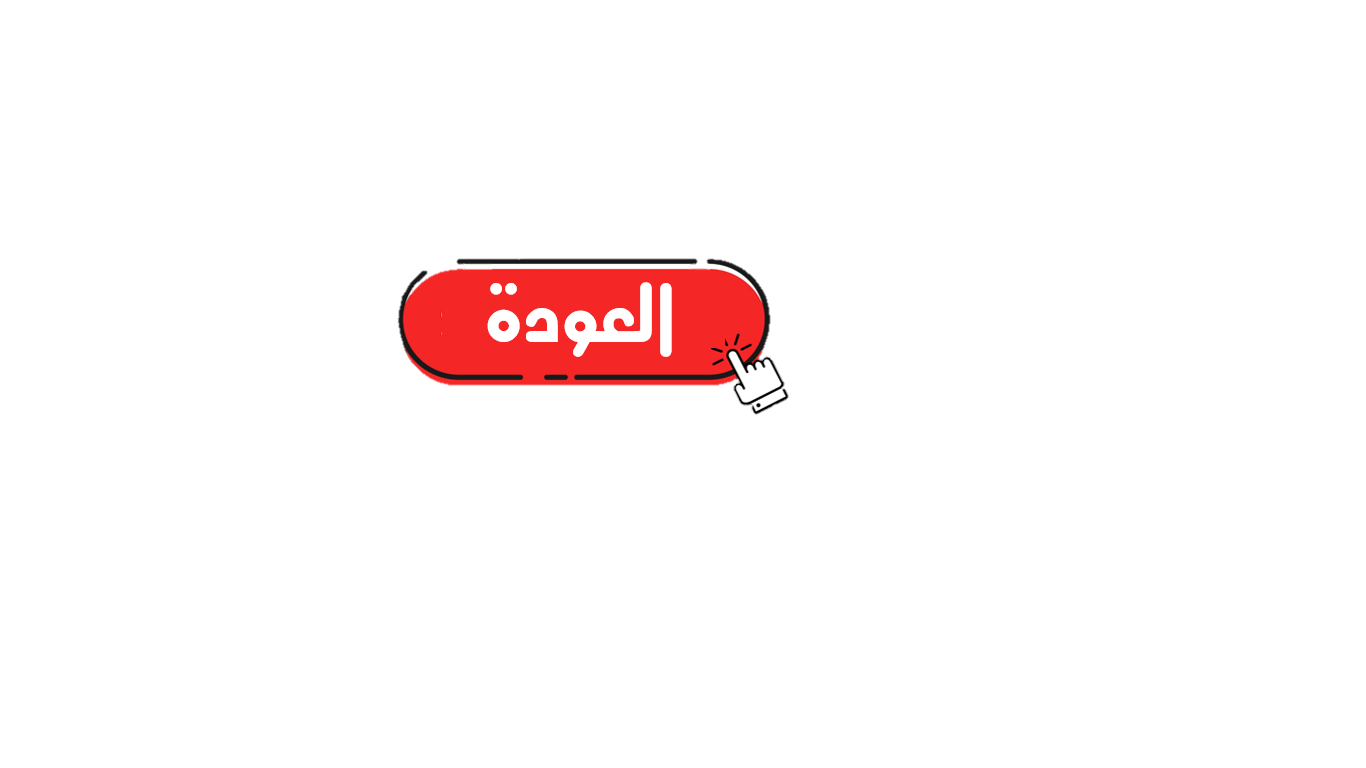 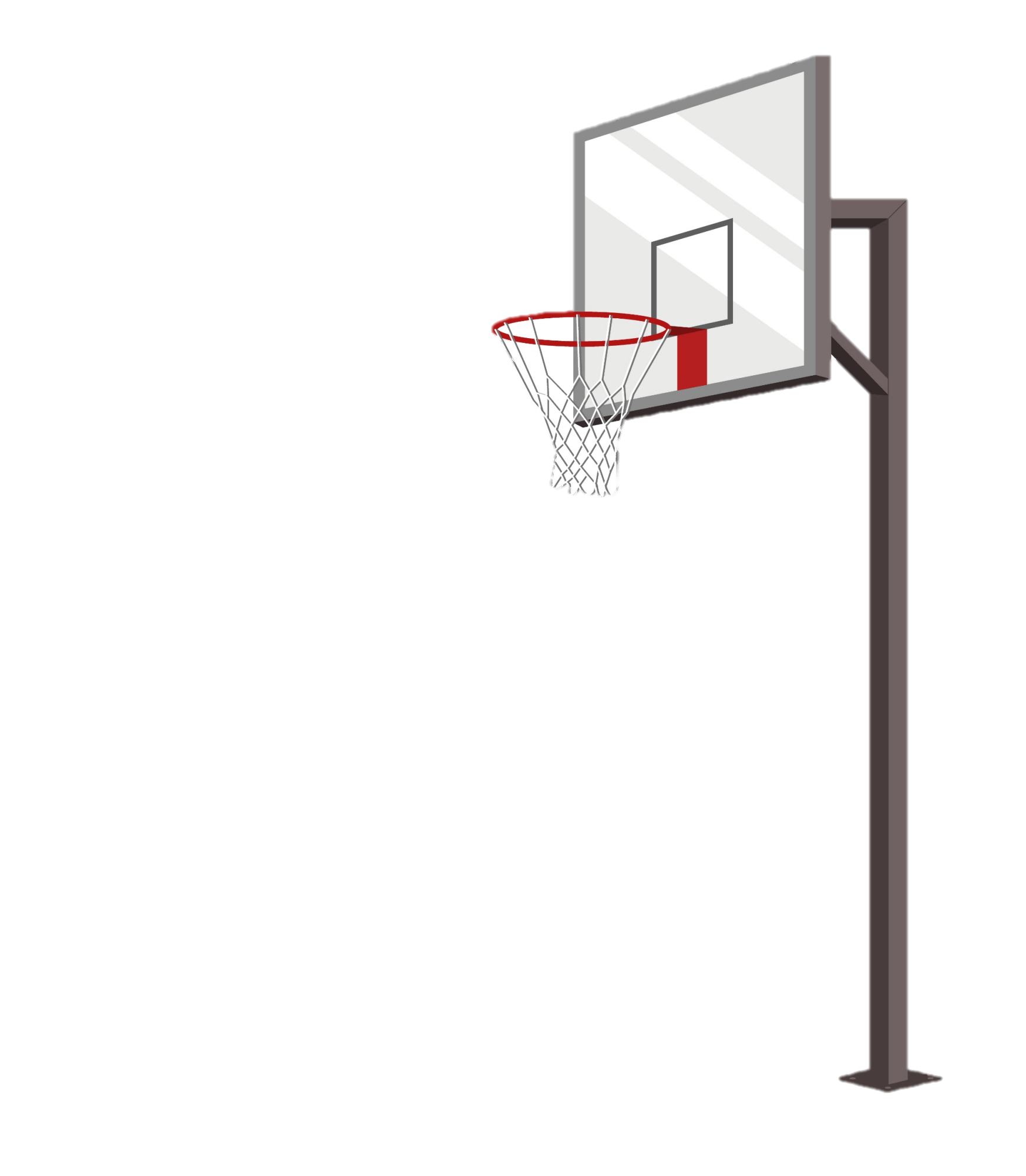 This is ( good ) _____ game I have ever seen in a long time .
the worst
better
the best
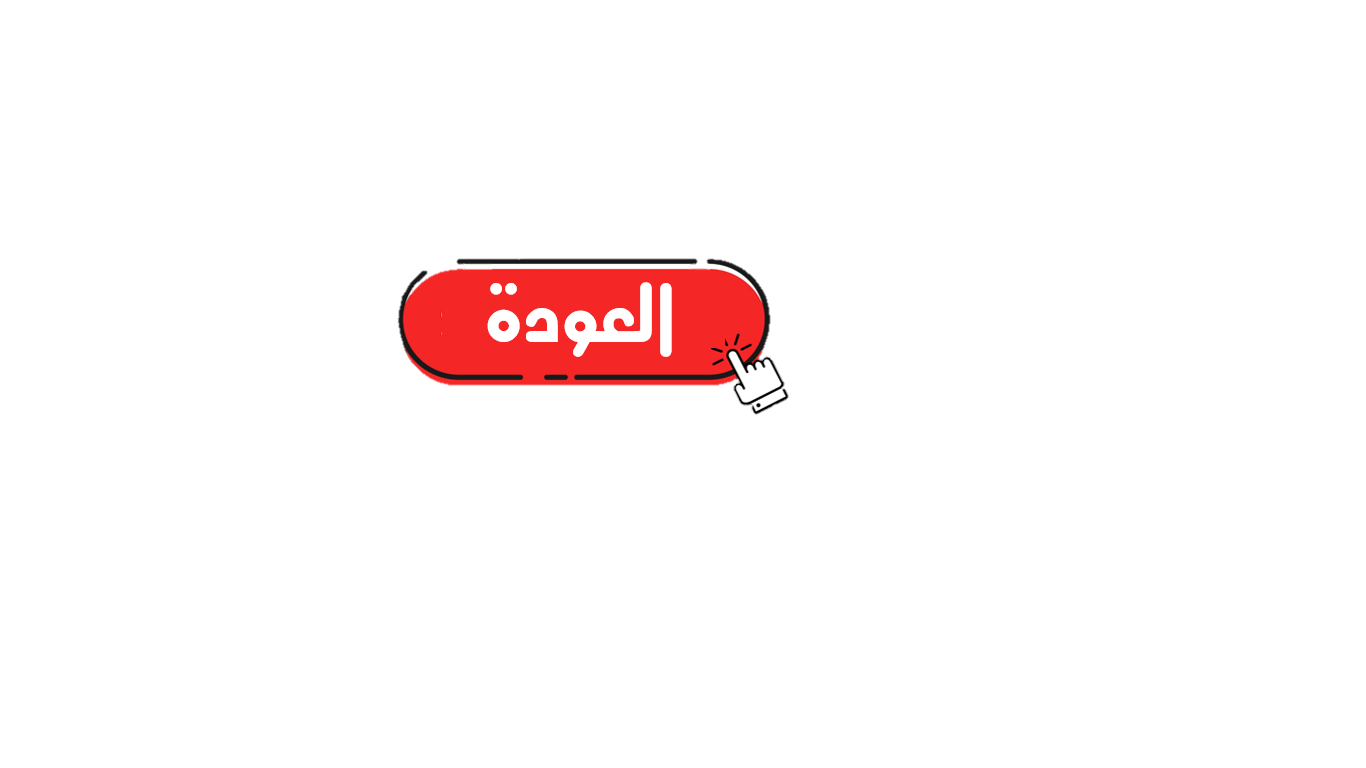 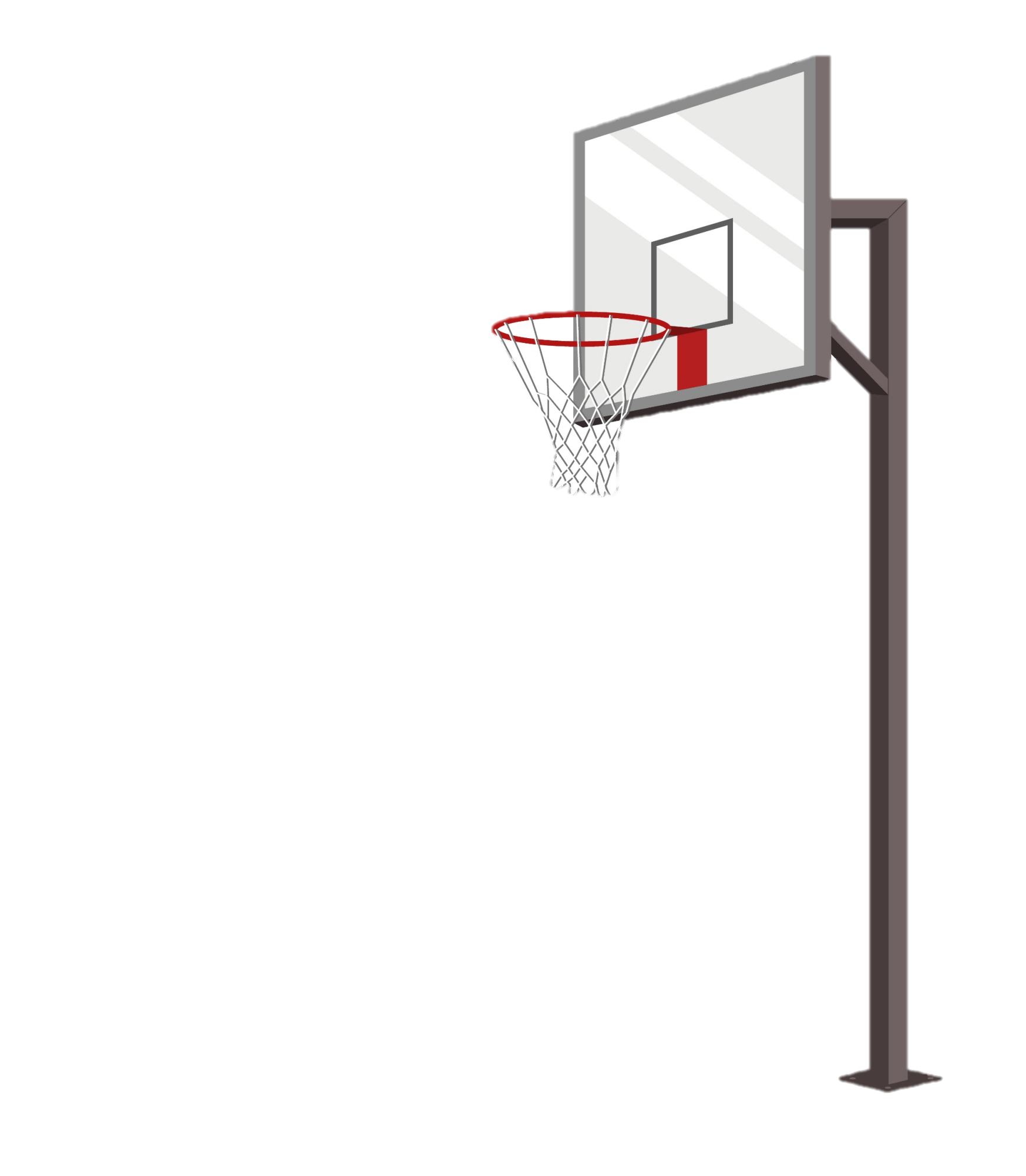 Thousands of runners participate in the _______every year .
practice
revived
marathon
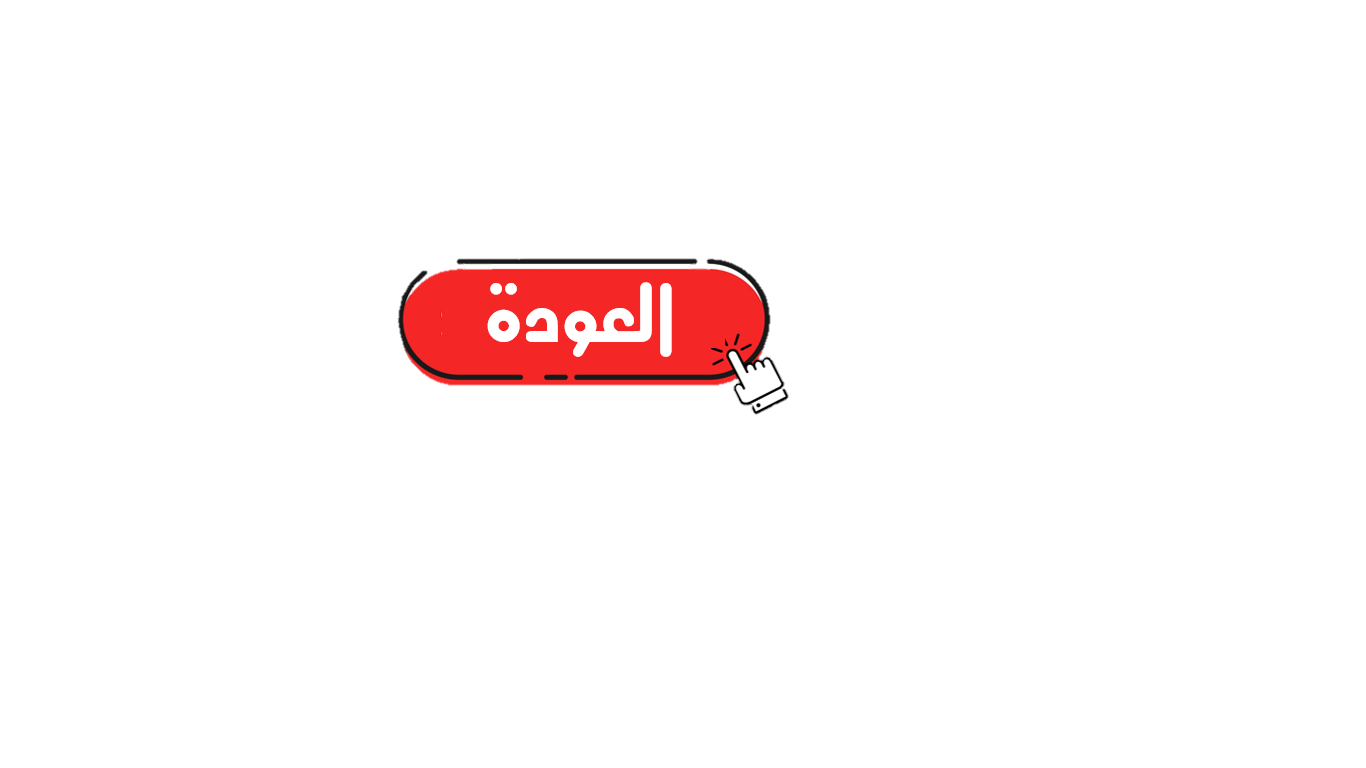 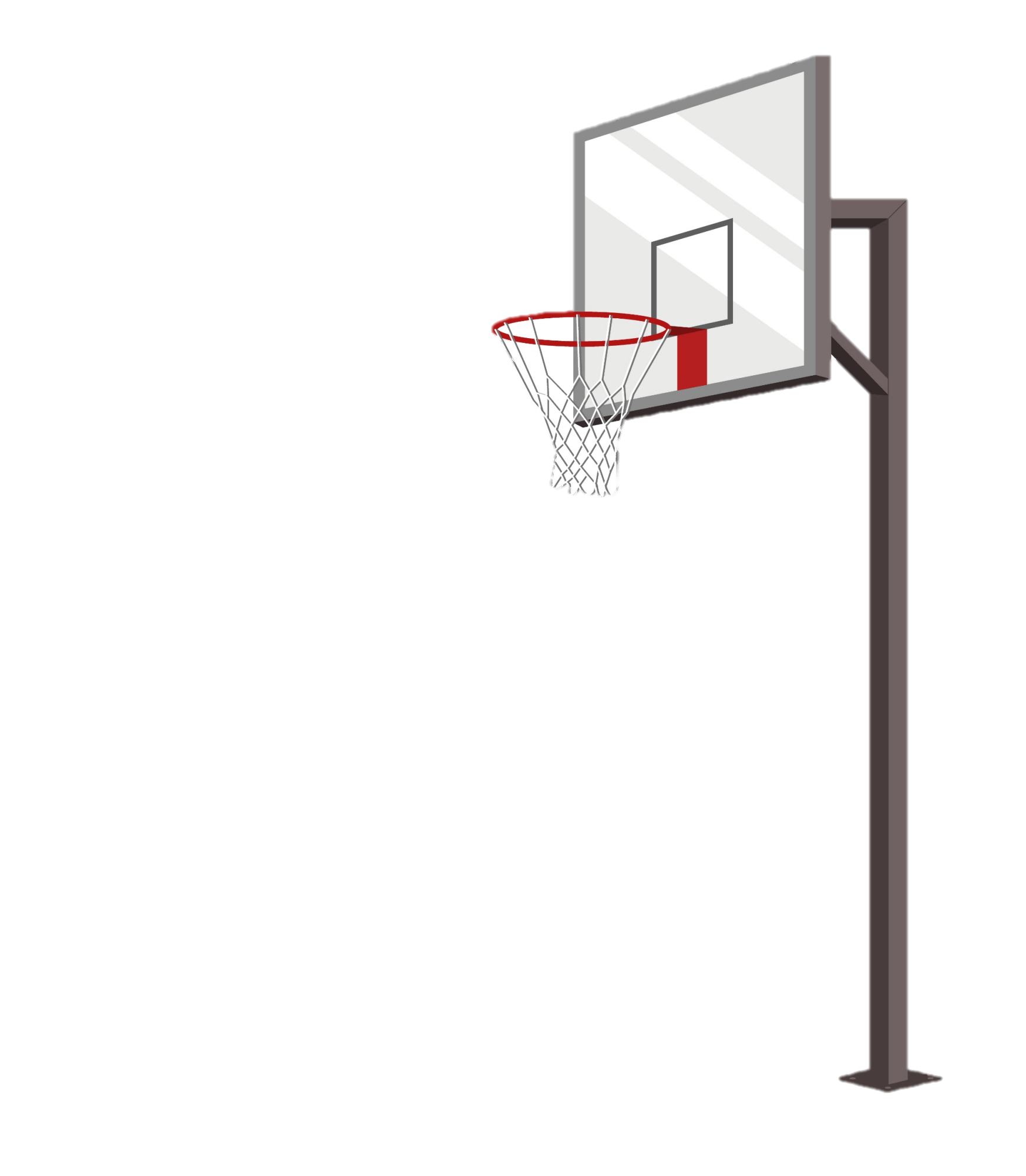 The board game chess ____in India in the 6th century.  .
originated
اكتب إجابة خاطئة هنا
اكتب إجابة خاطئة هنا
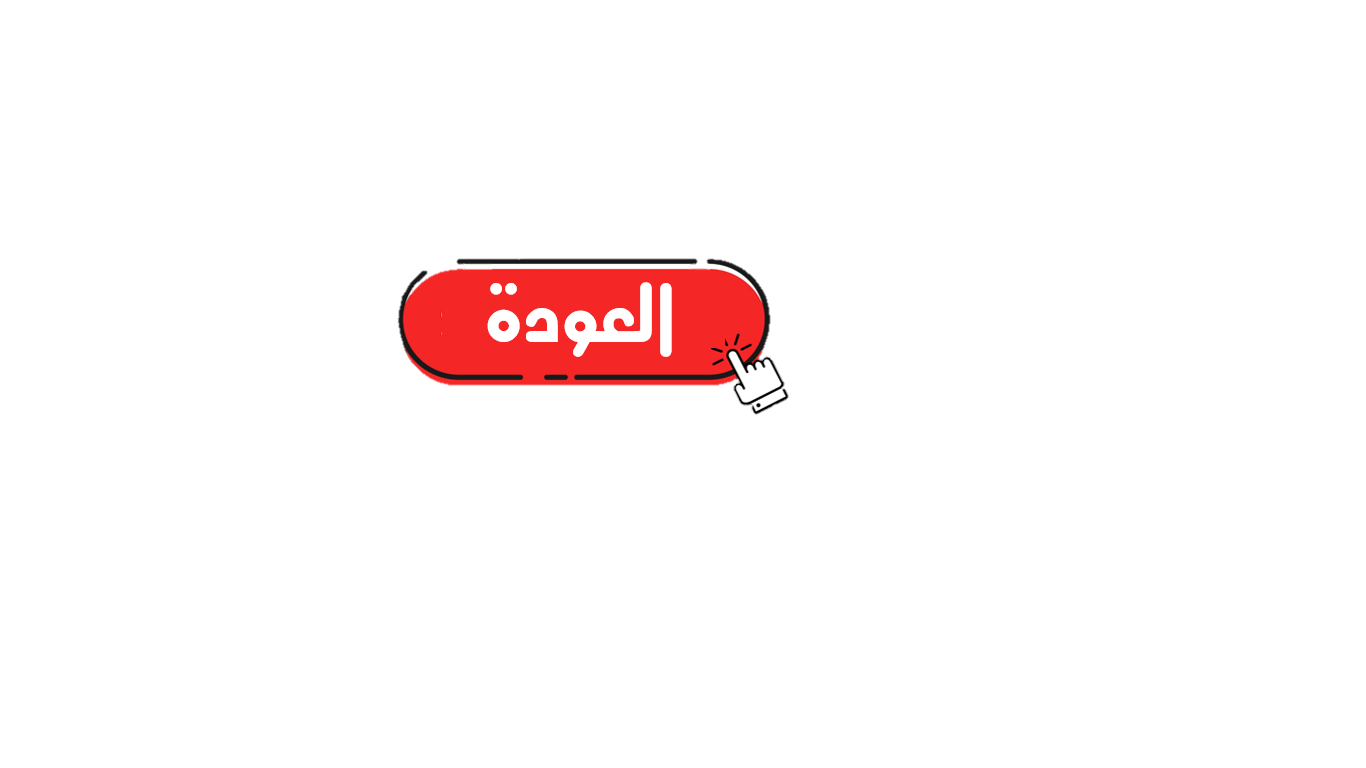 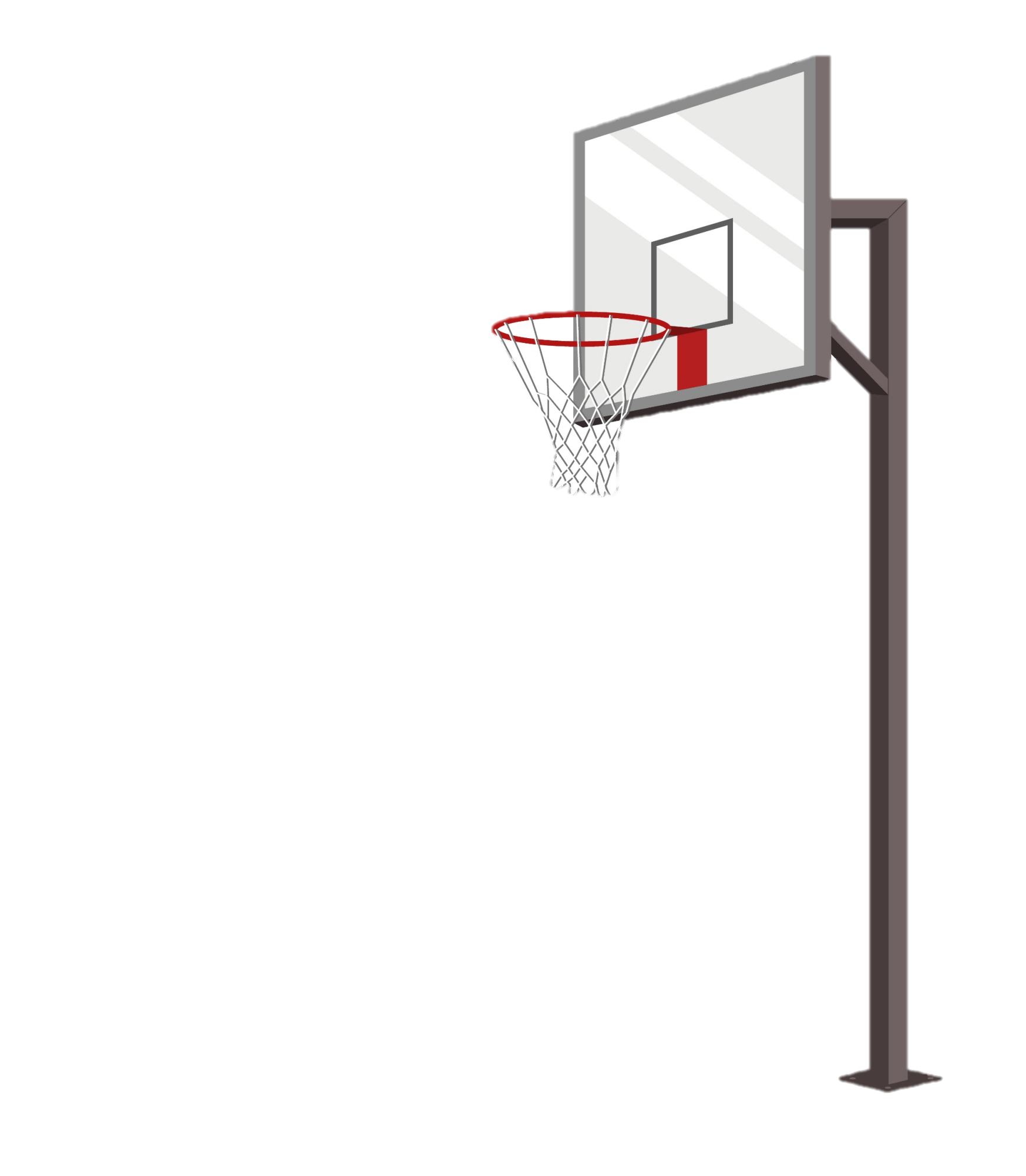 a stick with fire at the end is ______
net
medal
torch
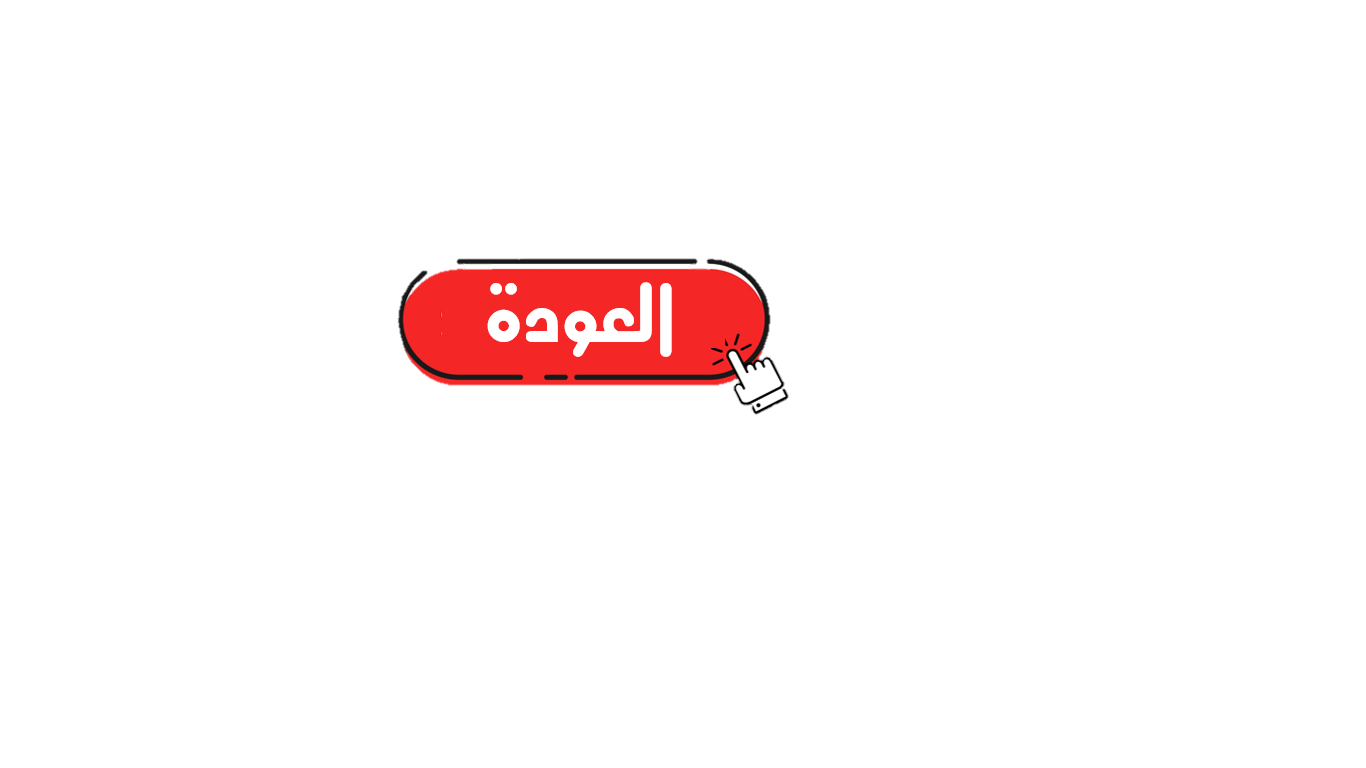 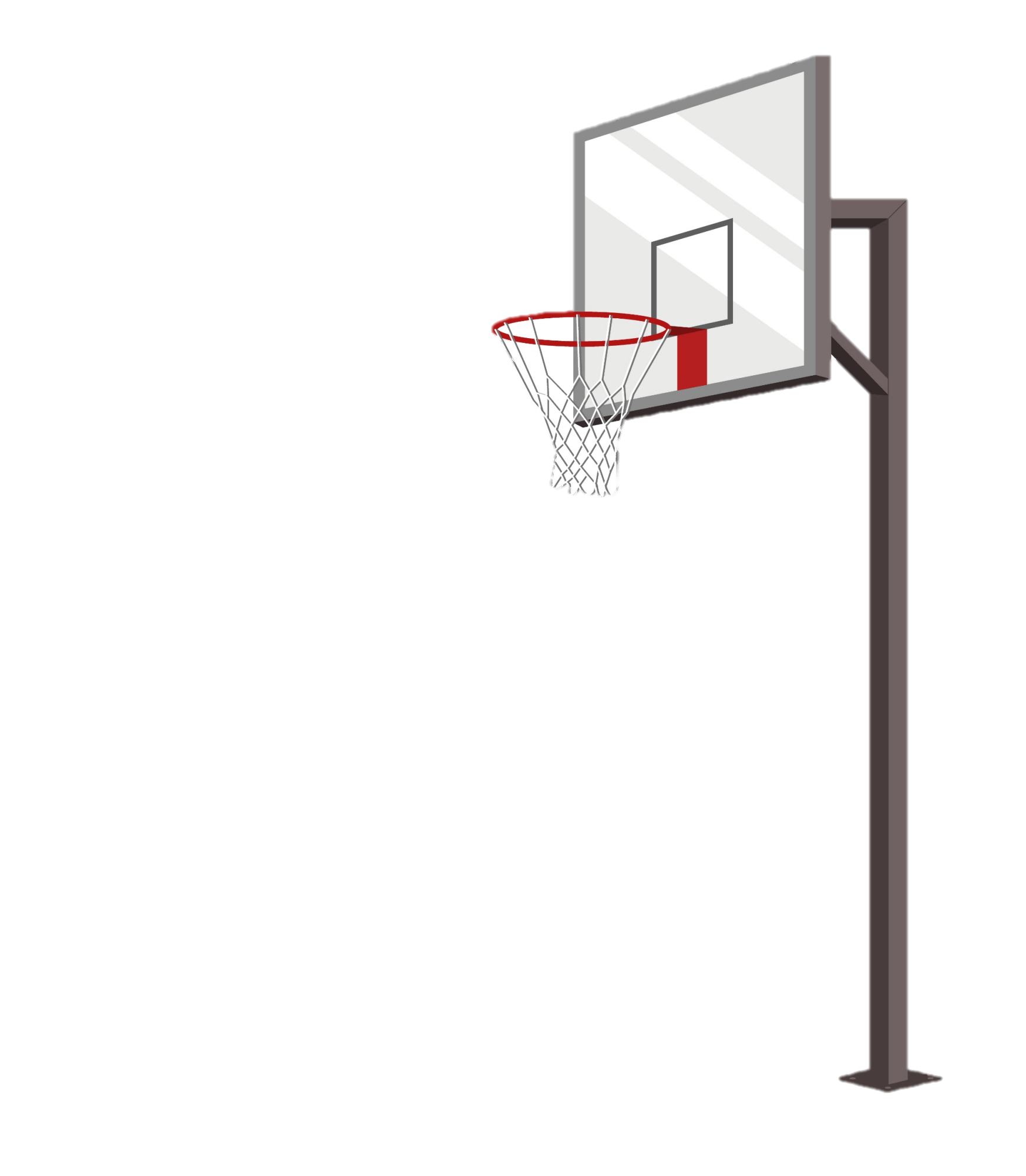 circular award is___
net
torch
medal
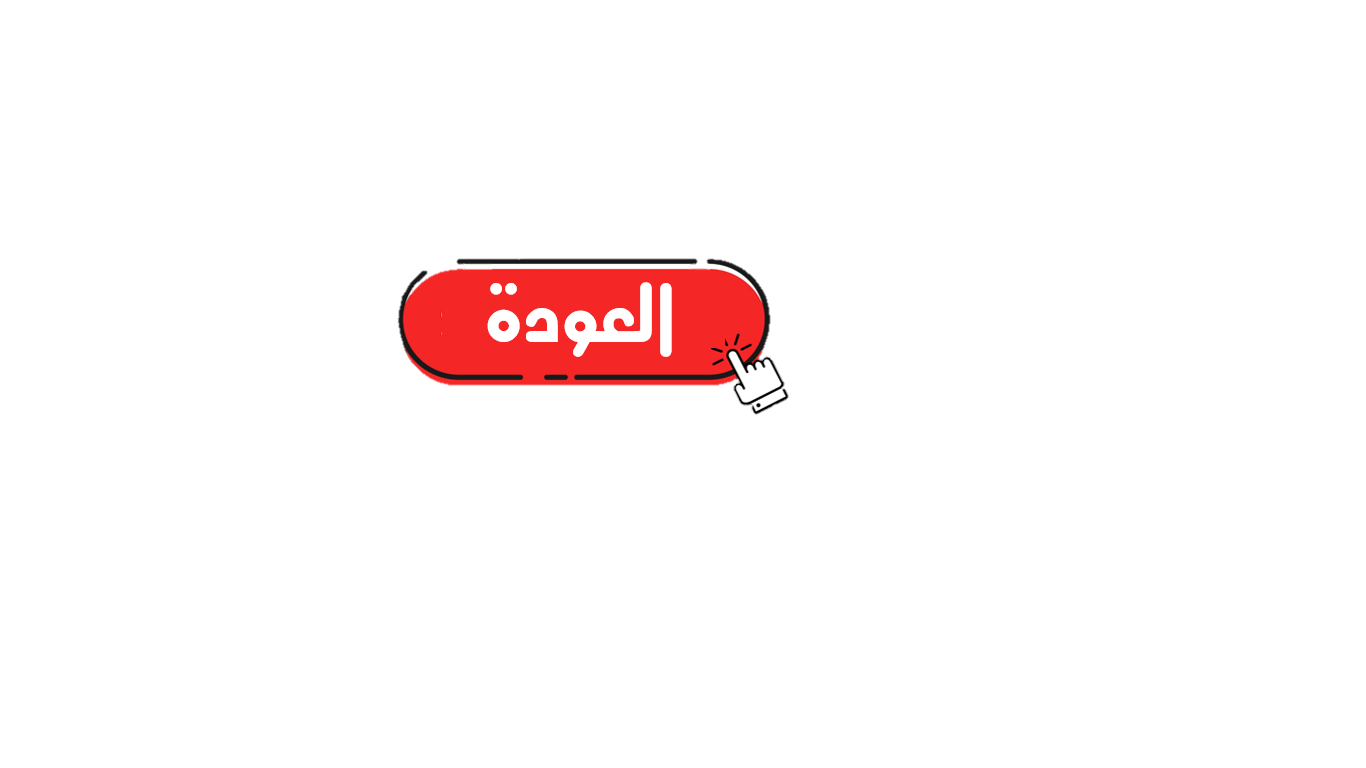 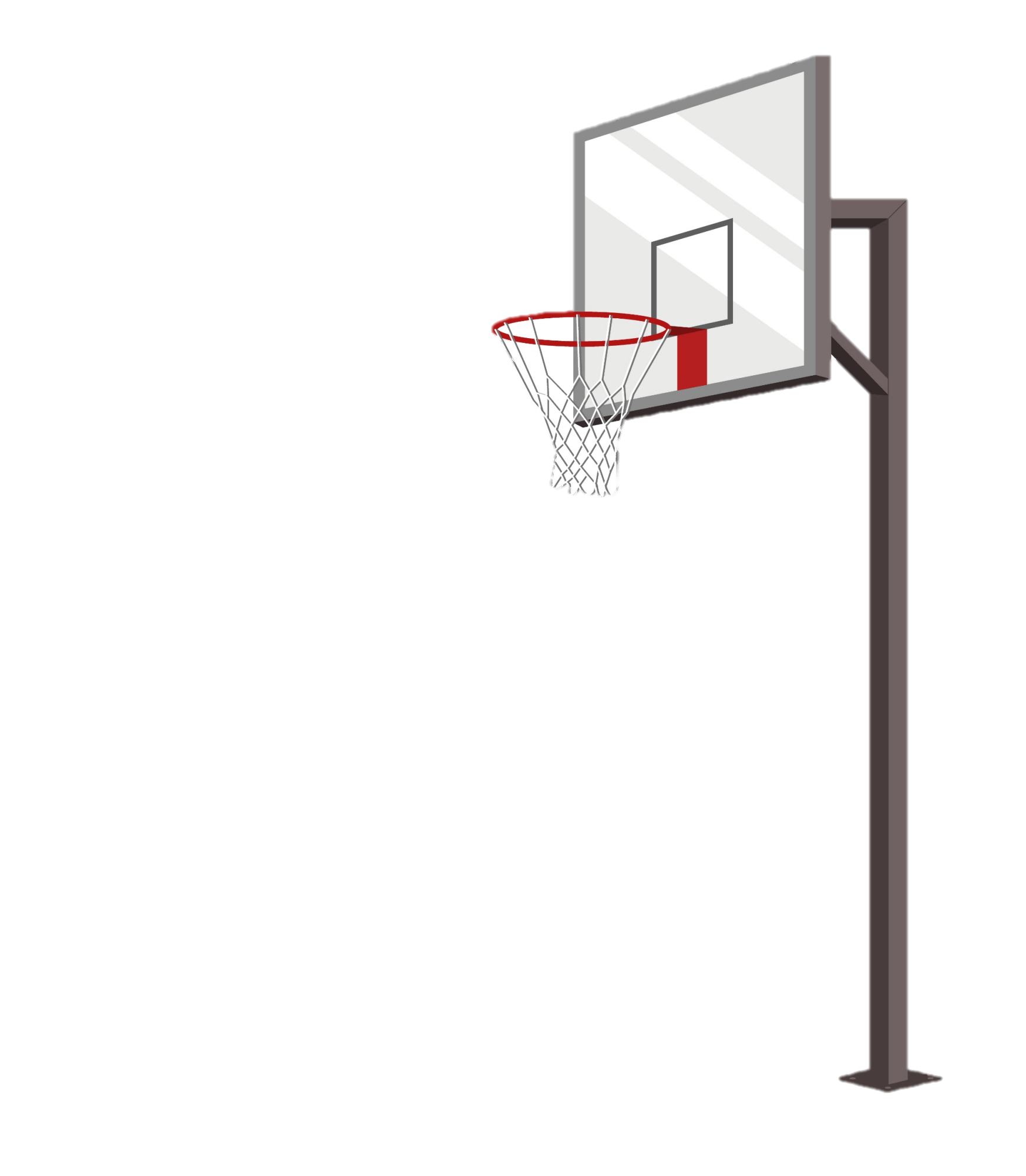 The opposite of “defending” is___
attacking
boring
local
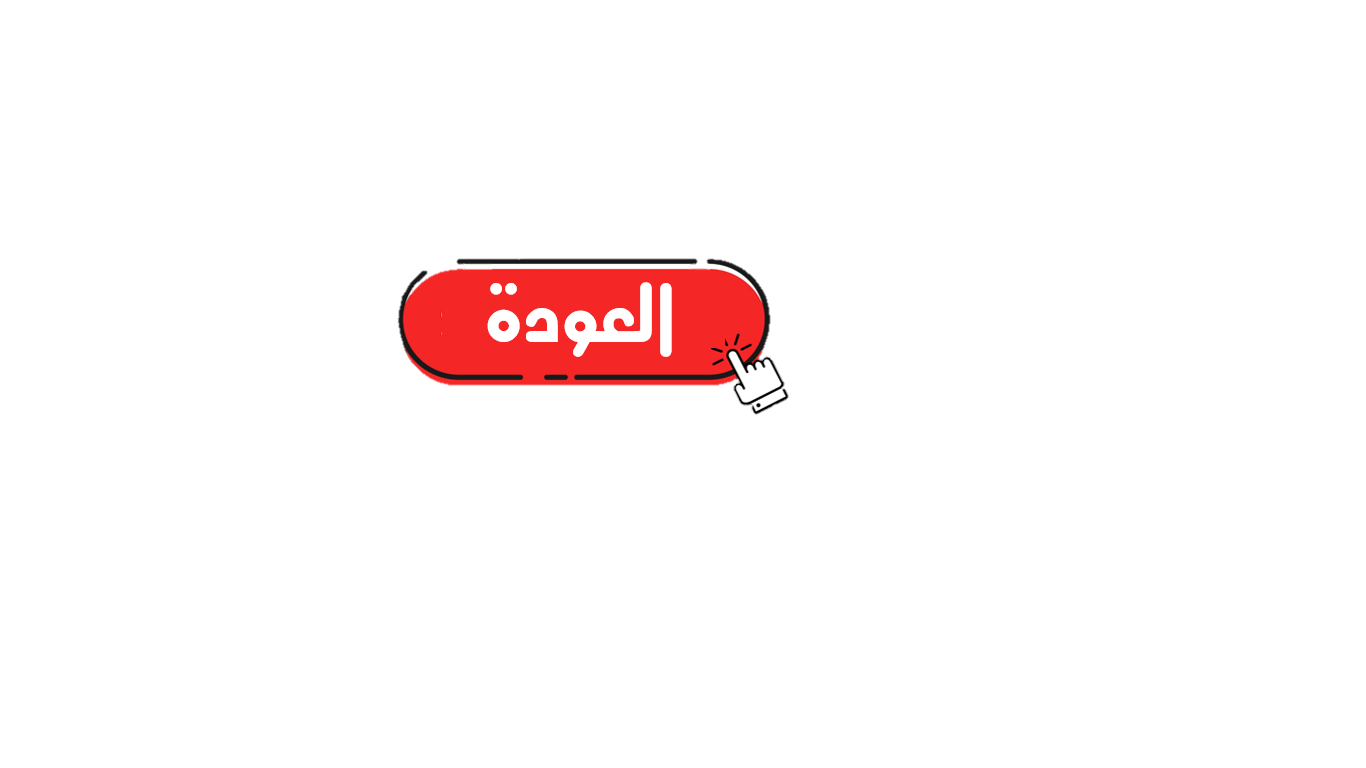 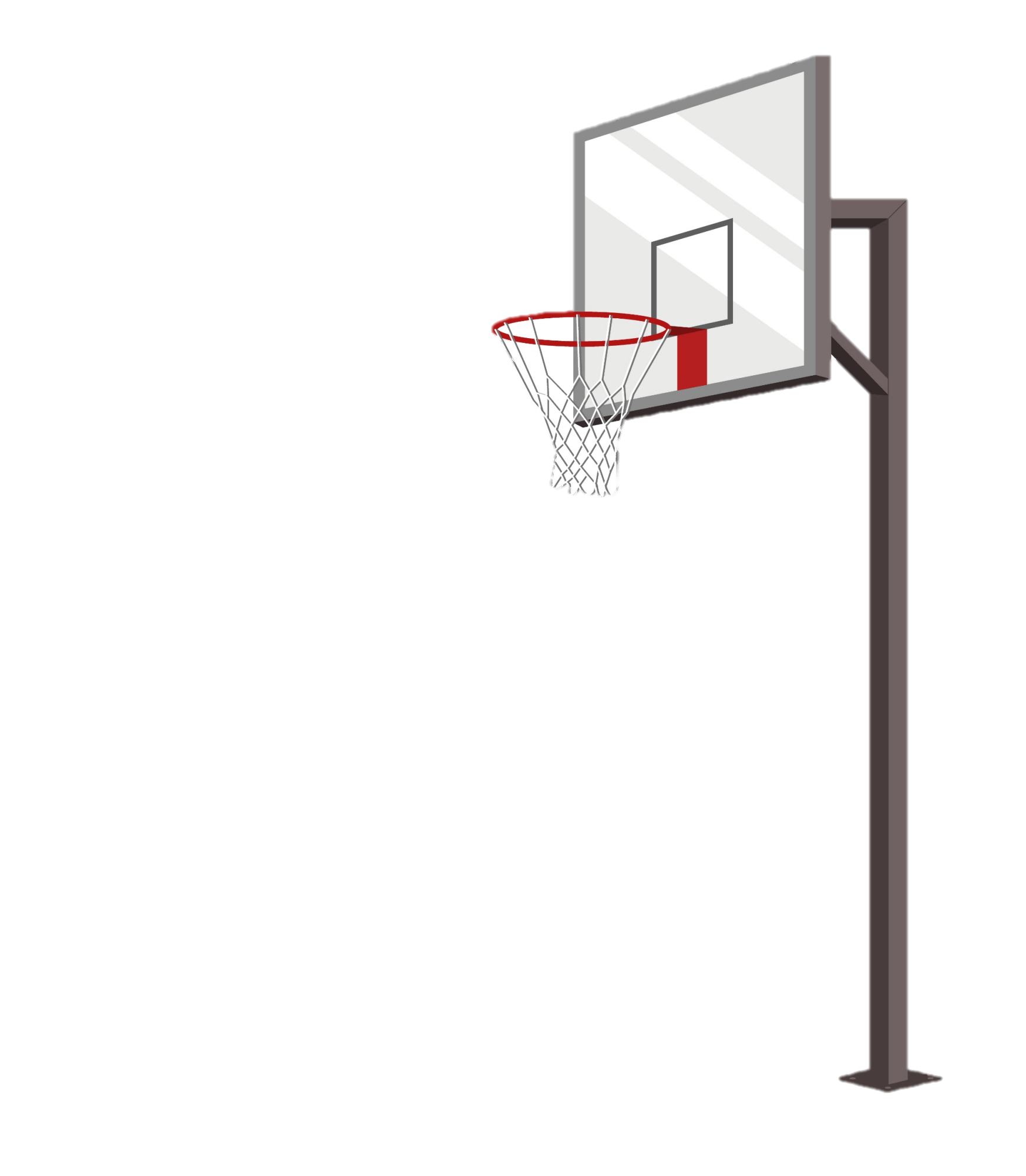 The opposite of “thrilling” is___
useful
local
boring
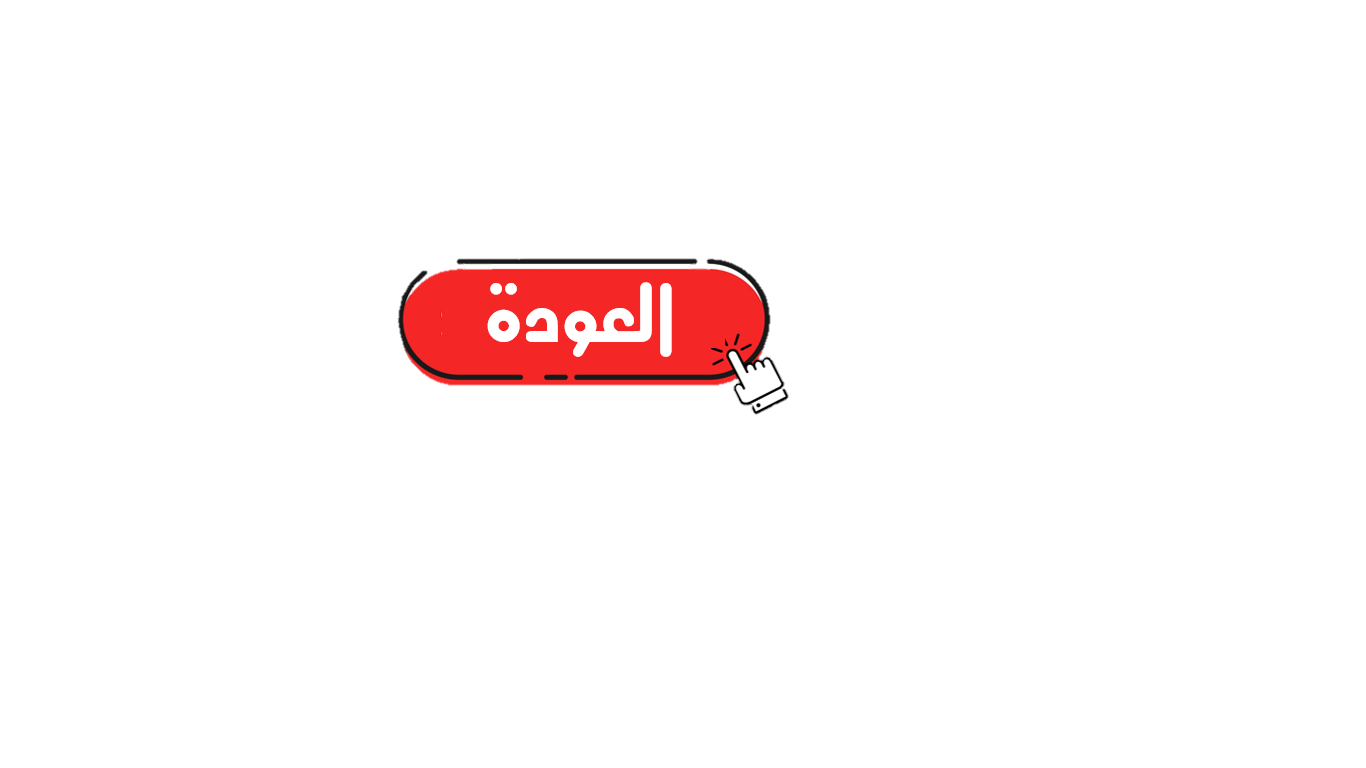 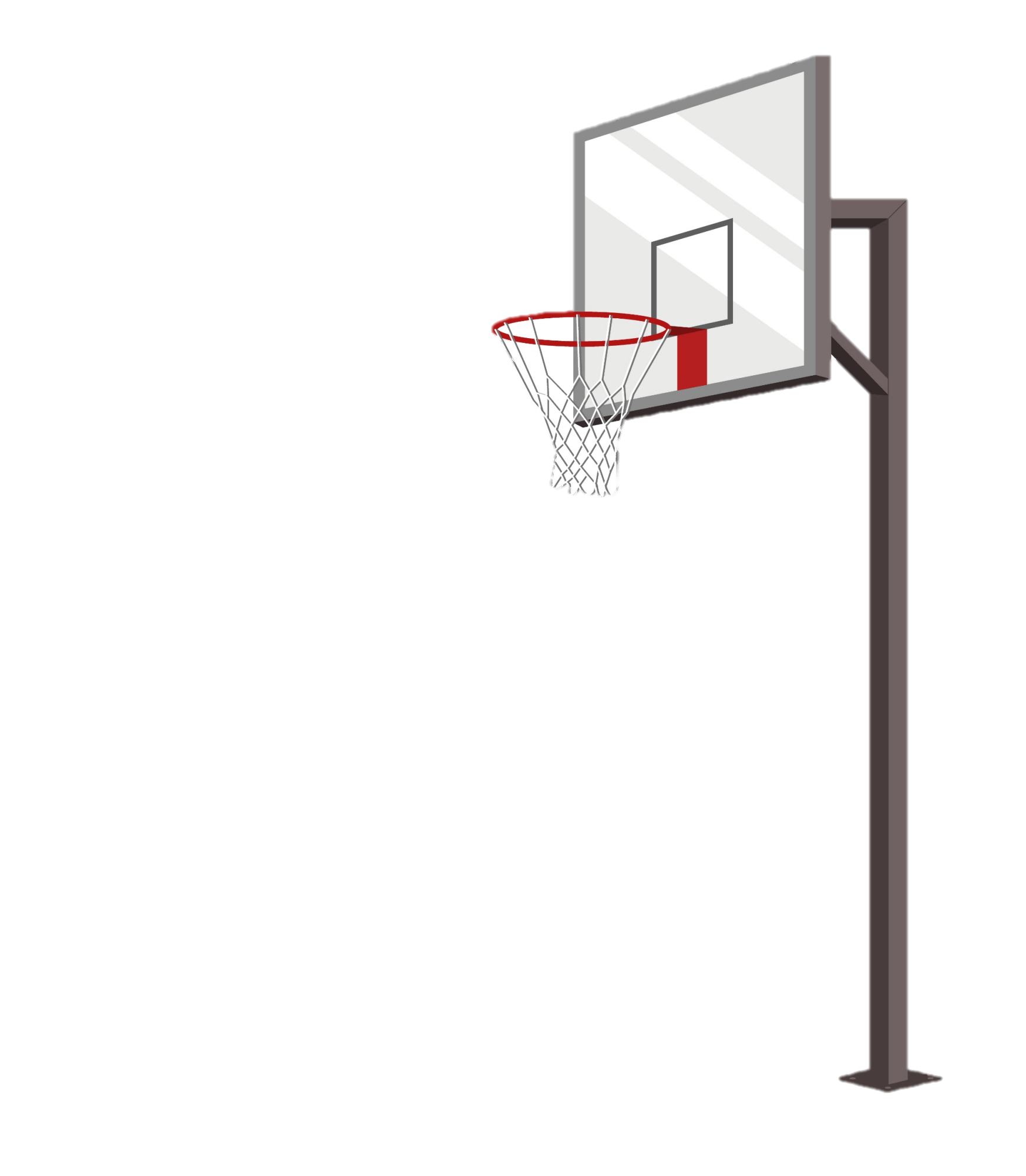 This picture shows :
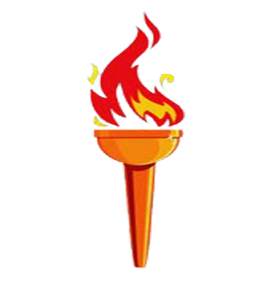 torch
net
pigeon
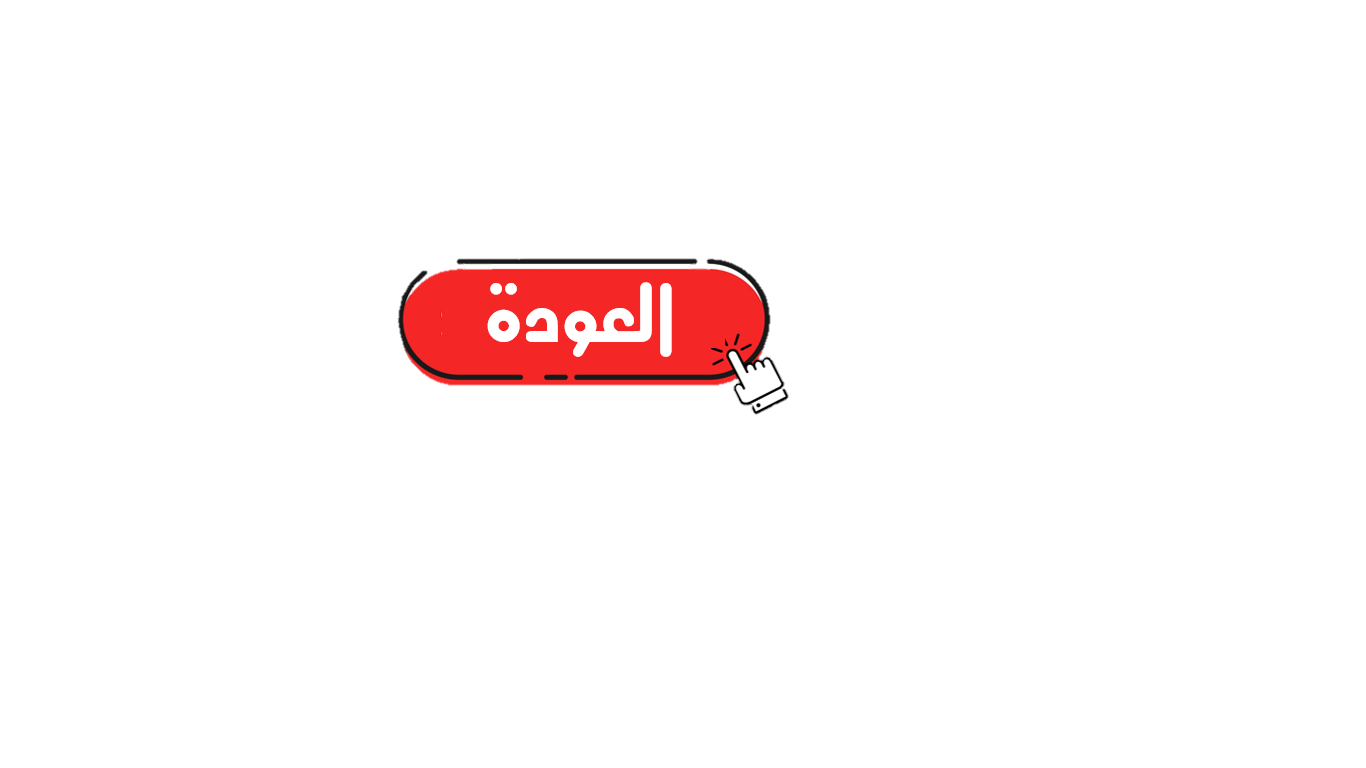 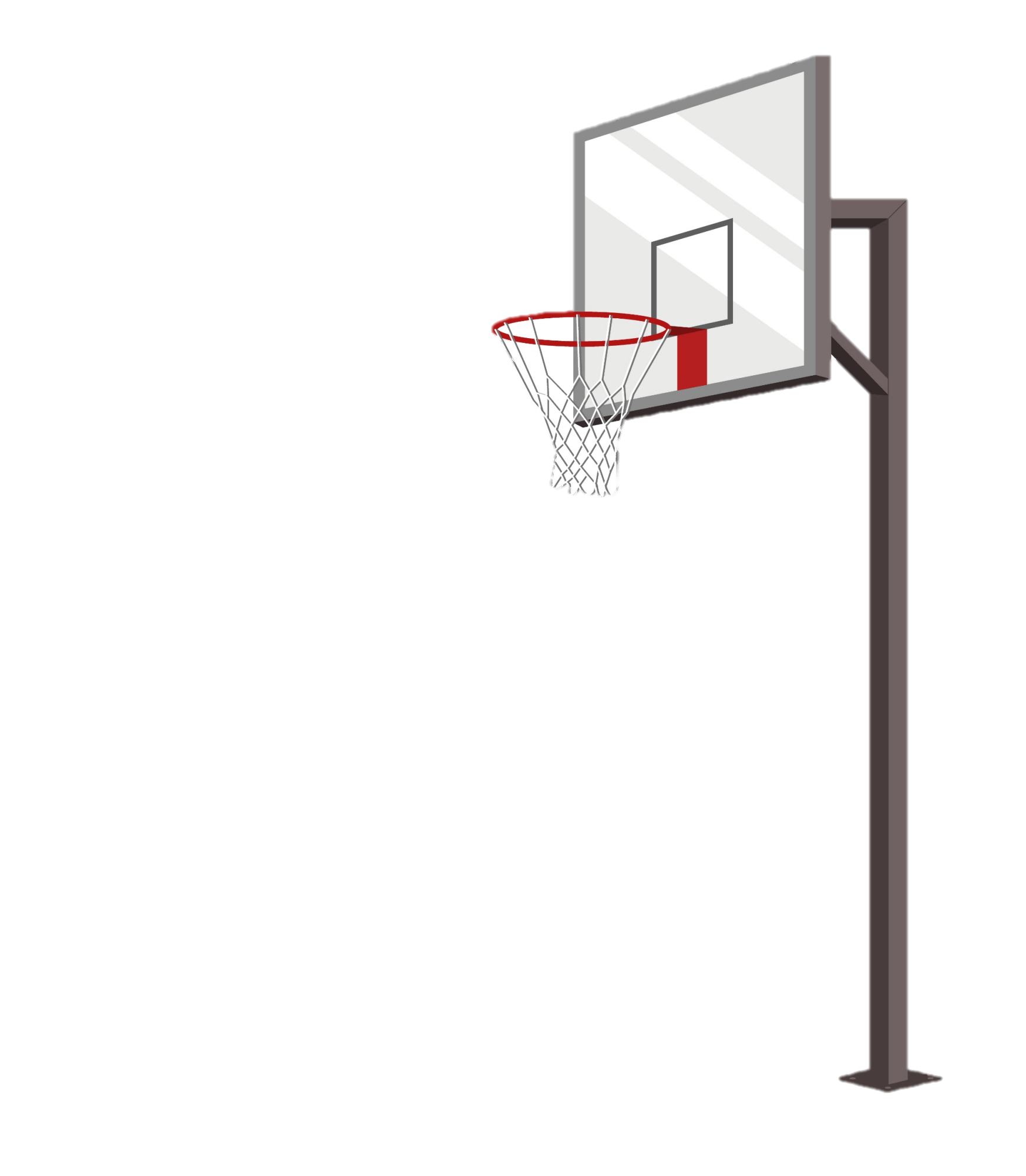 ball – net -  racket  –  snow

The odd word is ______
ball
net
snow
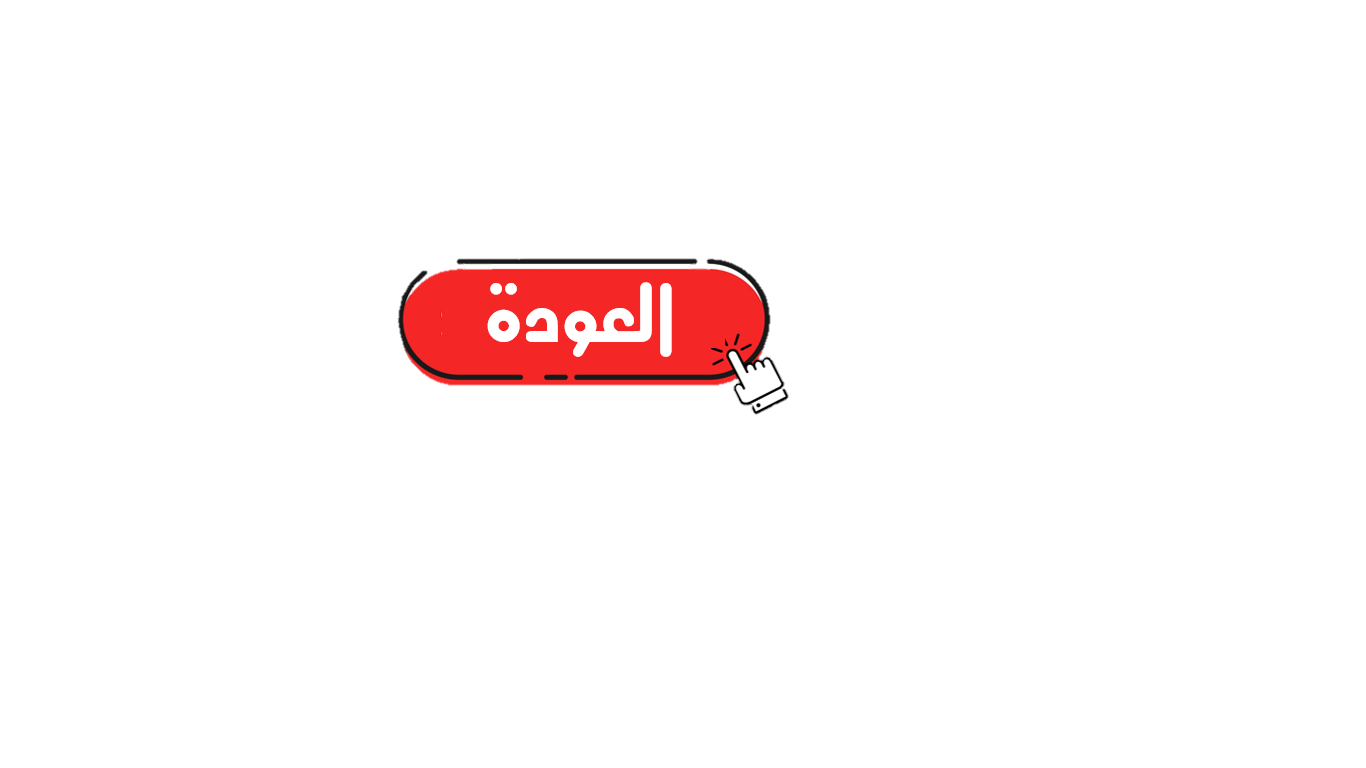 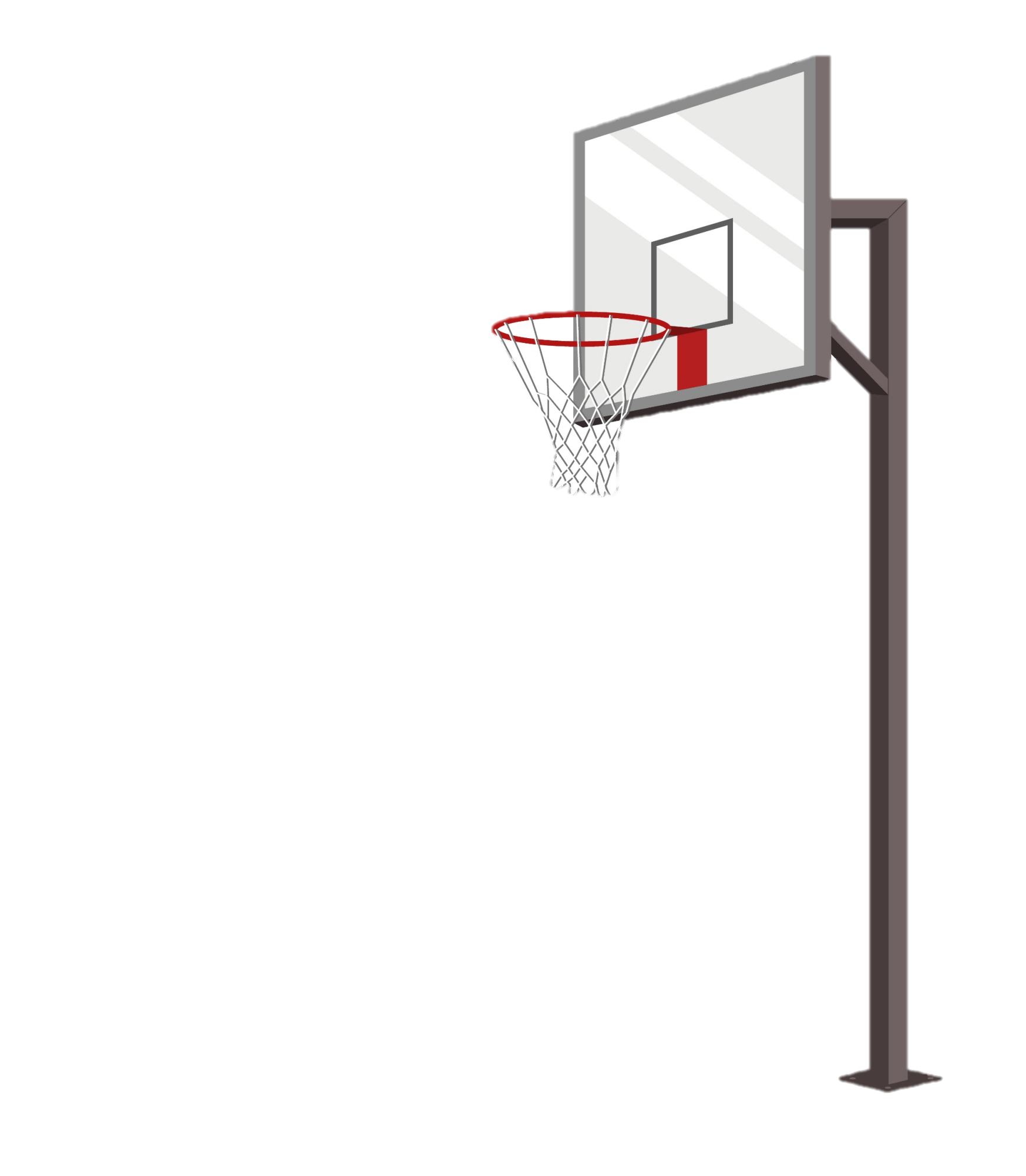 This picture shows :
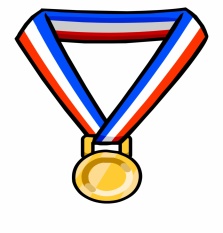 puck
torch
medal
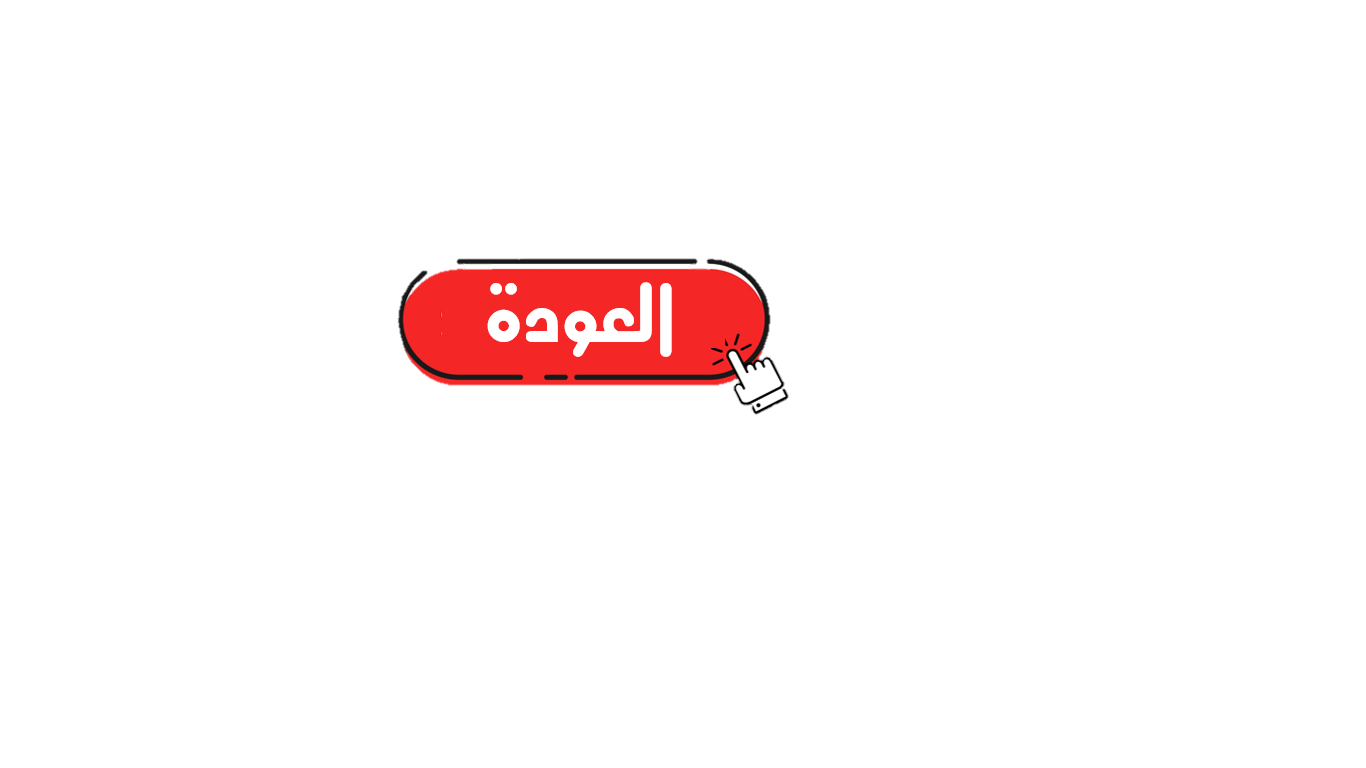 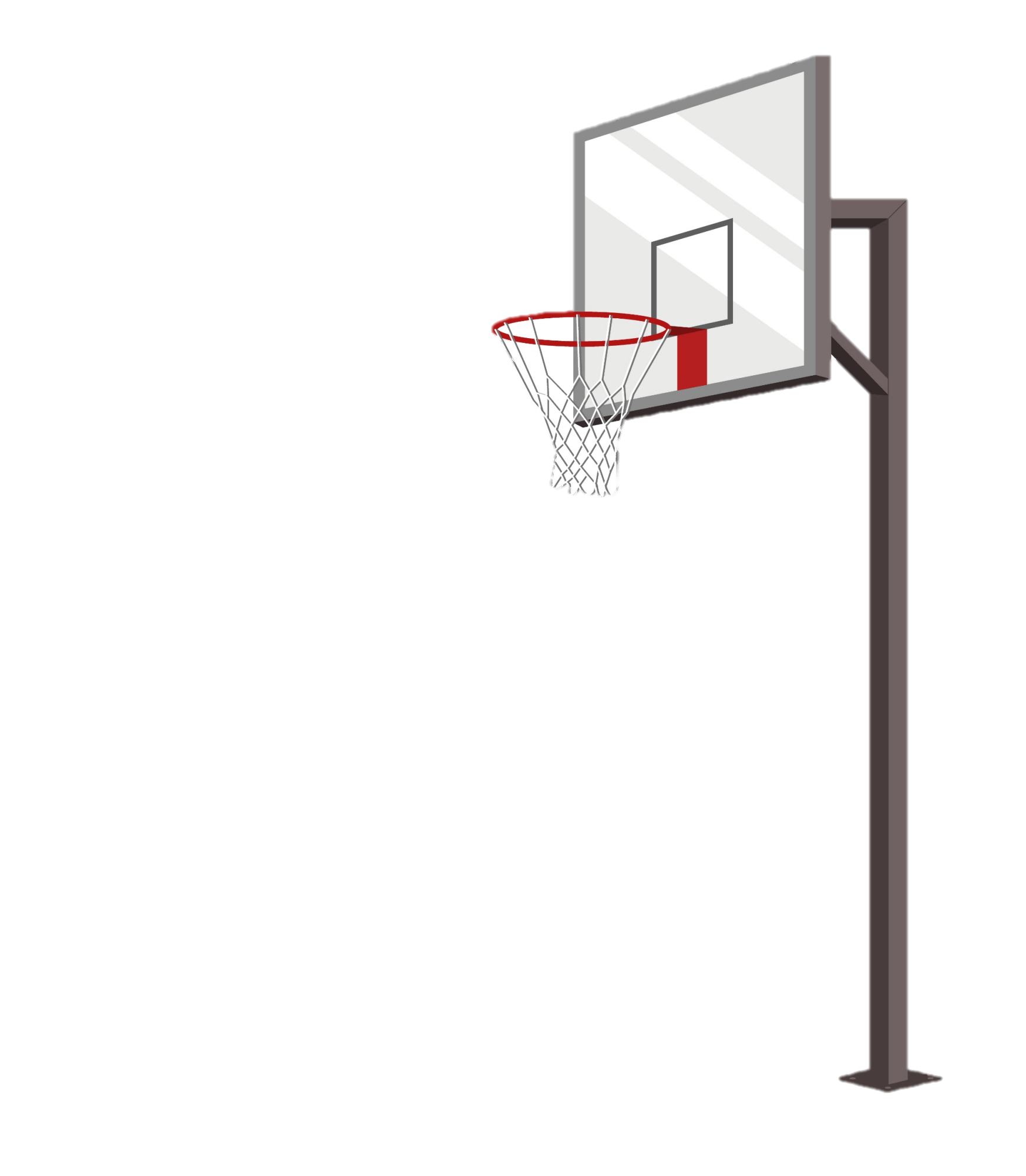 This picture shows :
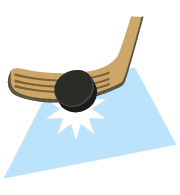 racket
torch
puck
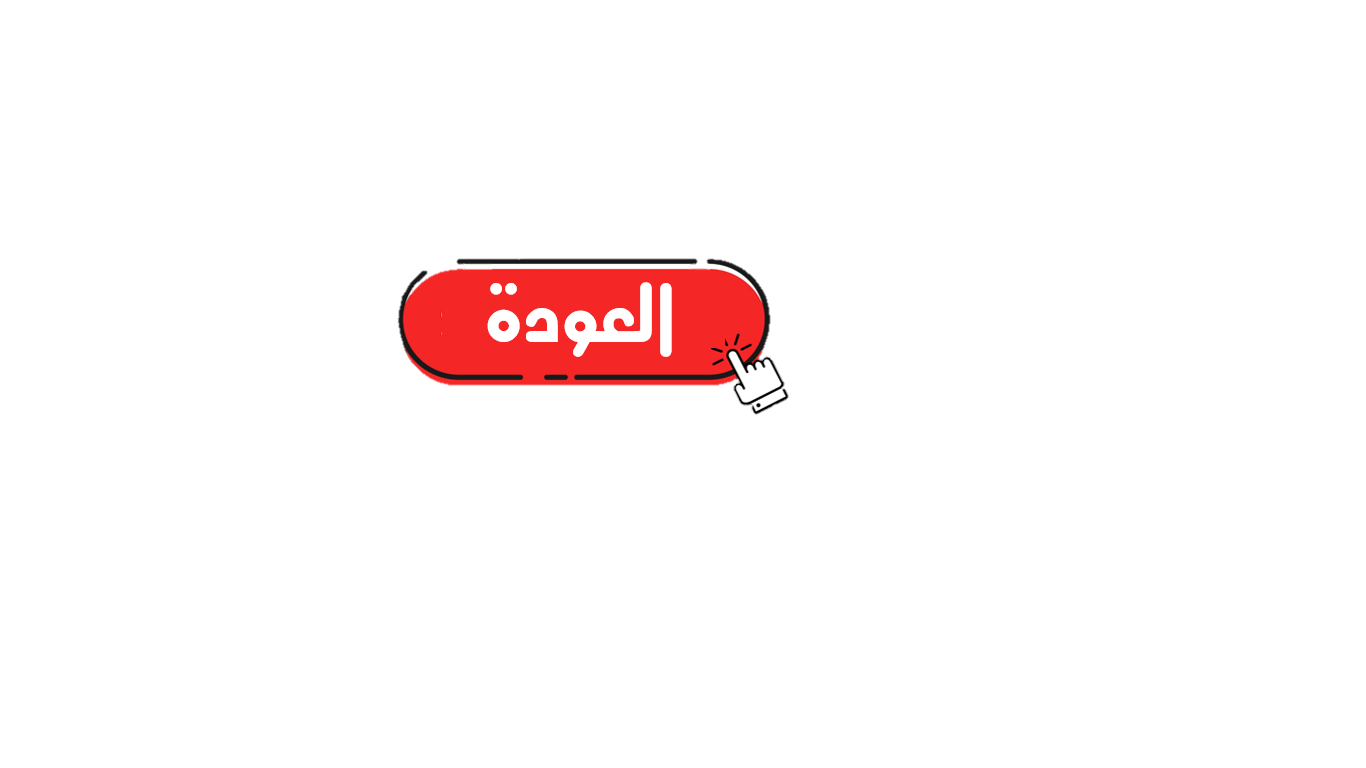 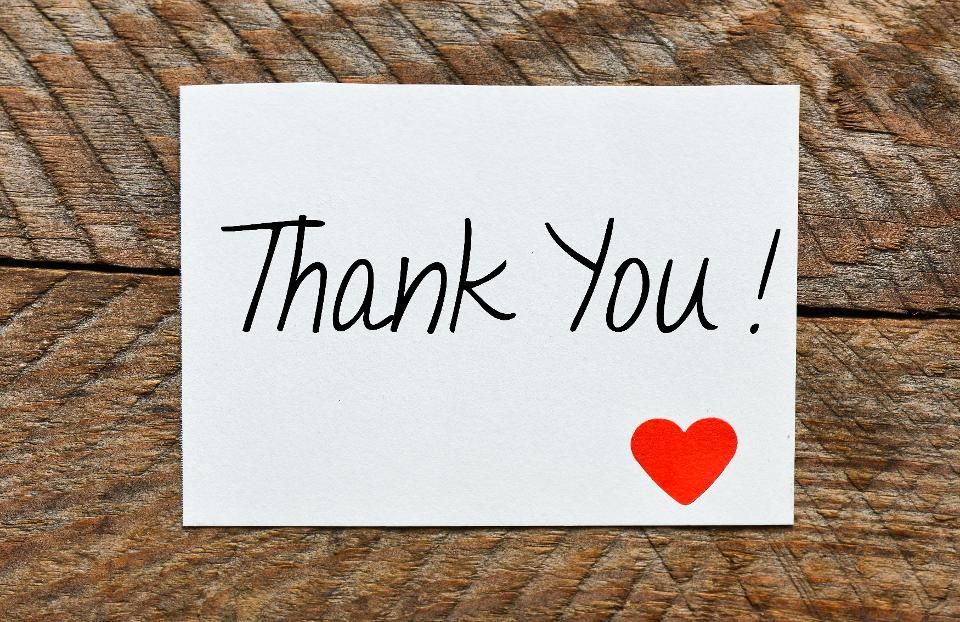